第四课     买东西
dì sì kè
mǎi dōngxi
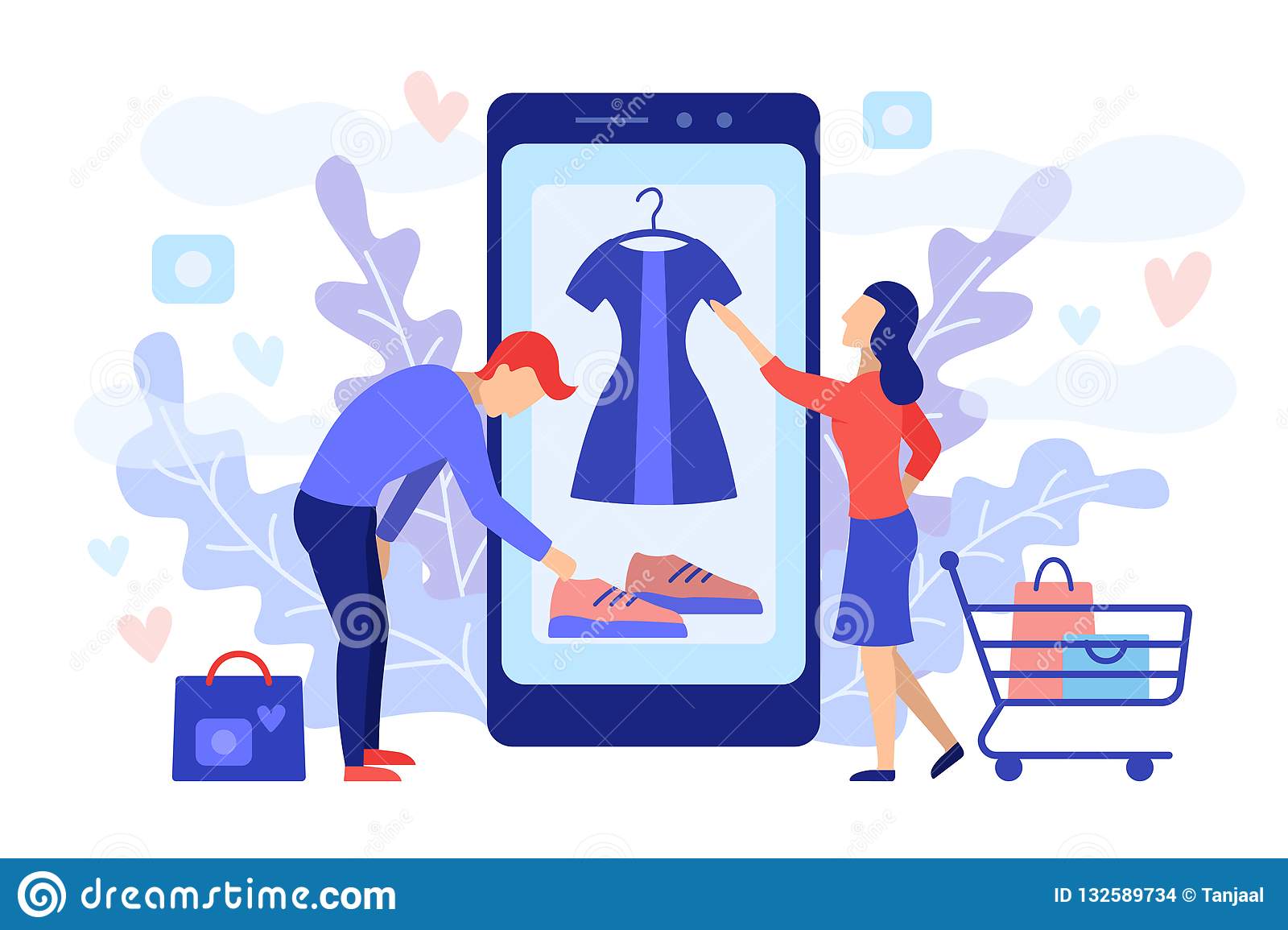 你喜欢购物吗？
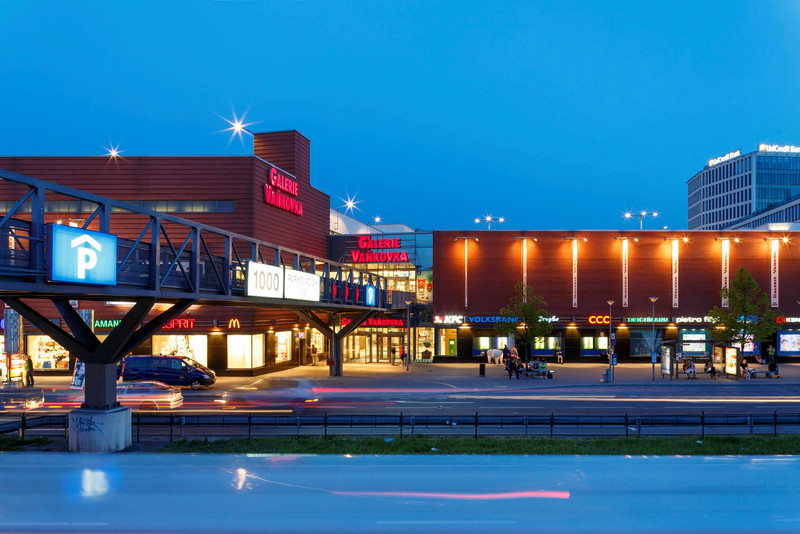 gòuwù
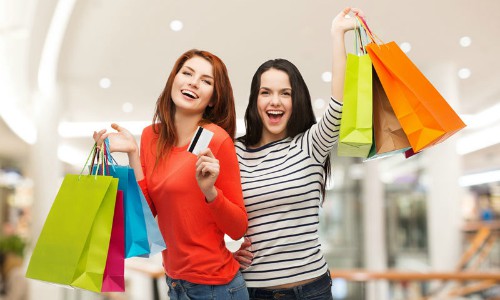 购物
gòuwù
购物中心
gòuwù zhōngxīn
galerie vaňkovka
你去过这里买东西吗？
你买了什么？
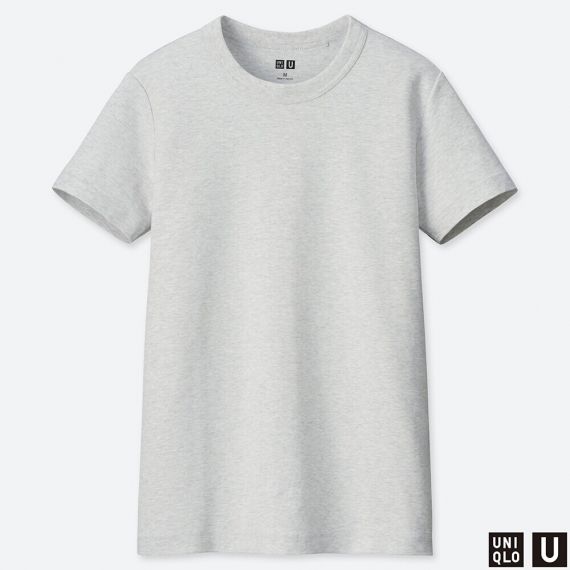 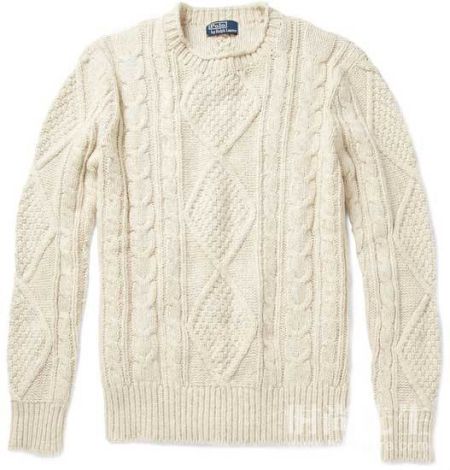 T恤衫
tīxùshān
毛衣
máoyī
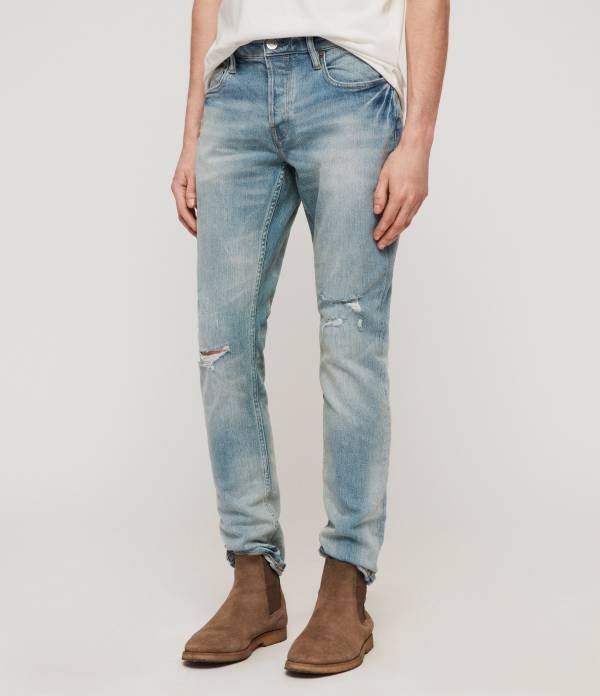 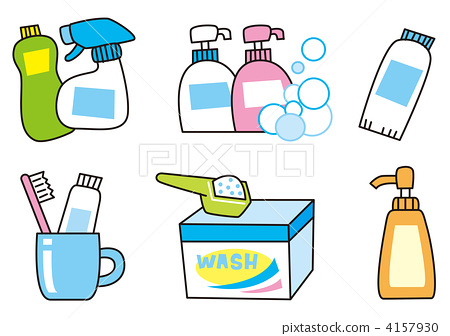 牛仔裤
niúzǎikù
日用品
rìyòngpǐn
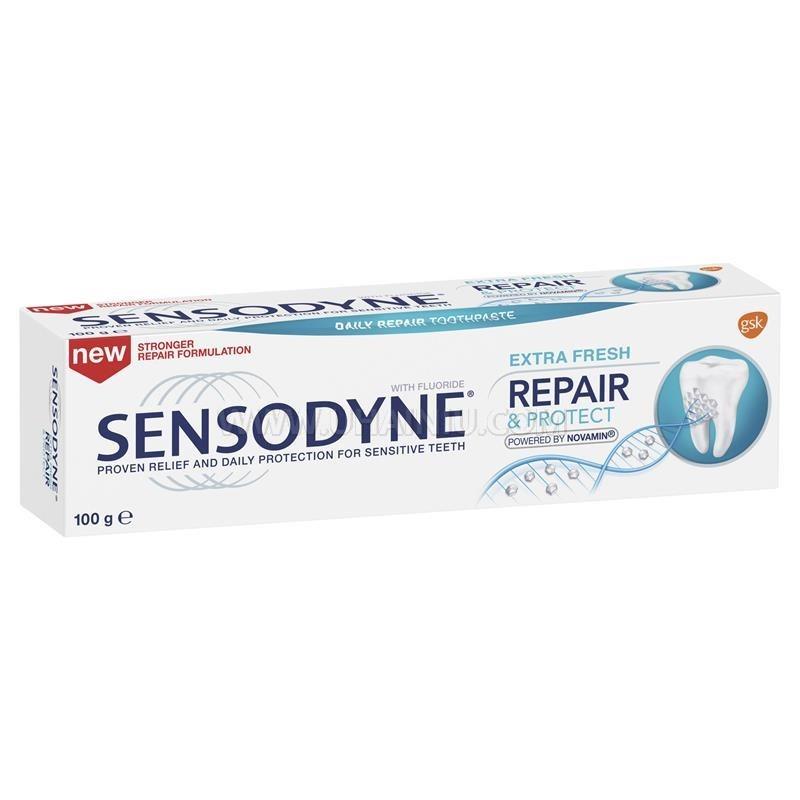 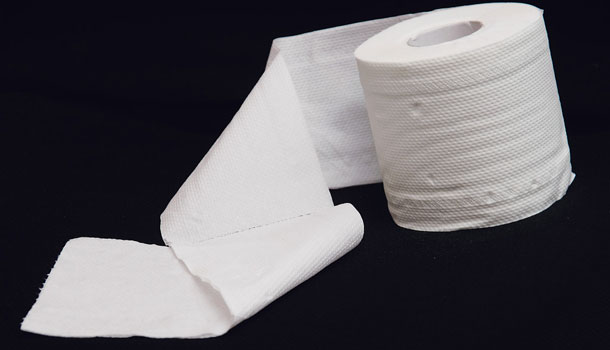 卫生纸
wèishēngzhǐ
牙膏
yágāo
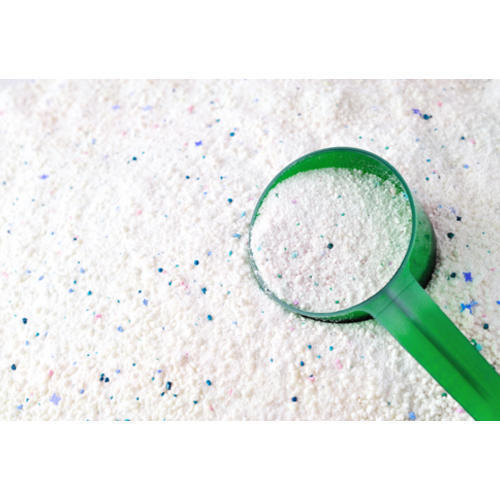 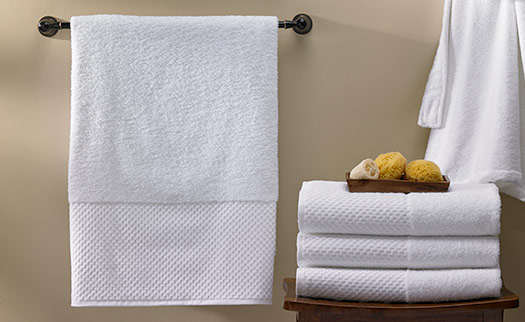 洗衣粉
xǐyīfěn
毛巾
máojīn
…什么的(…etc.)
A：你昨天买了什么?
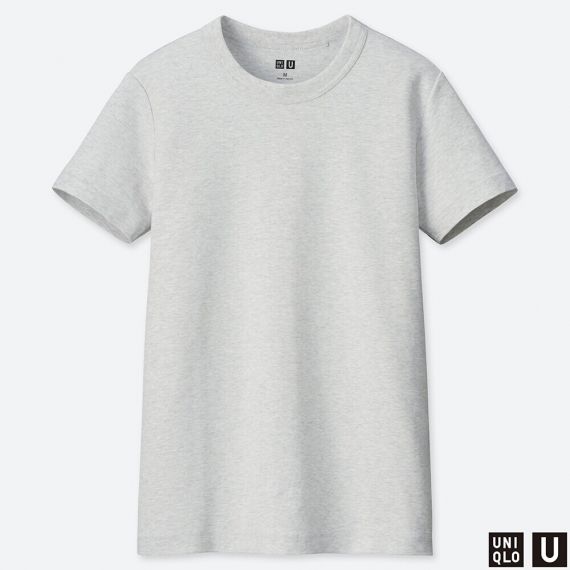 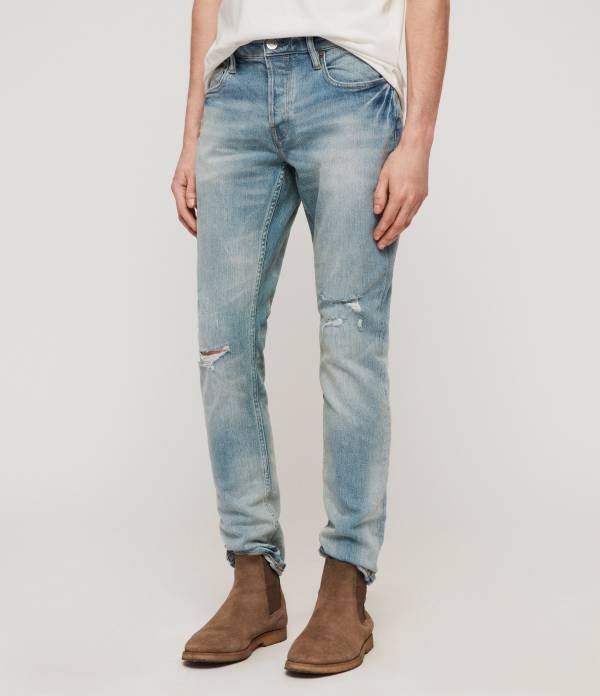 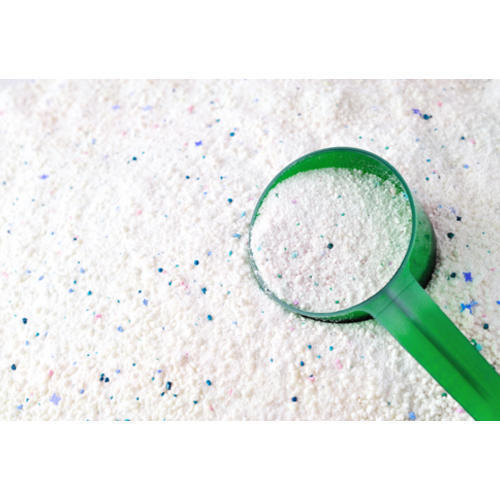 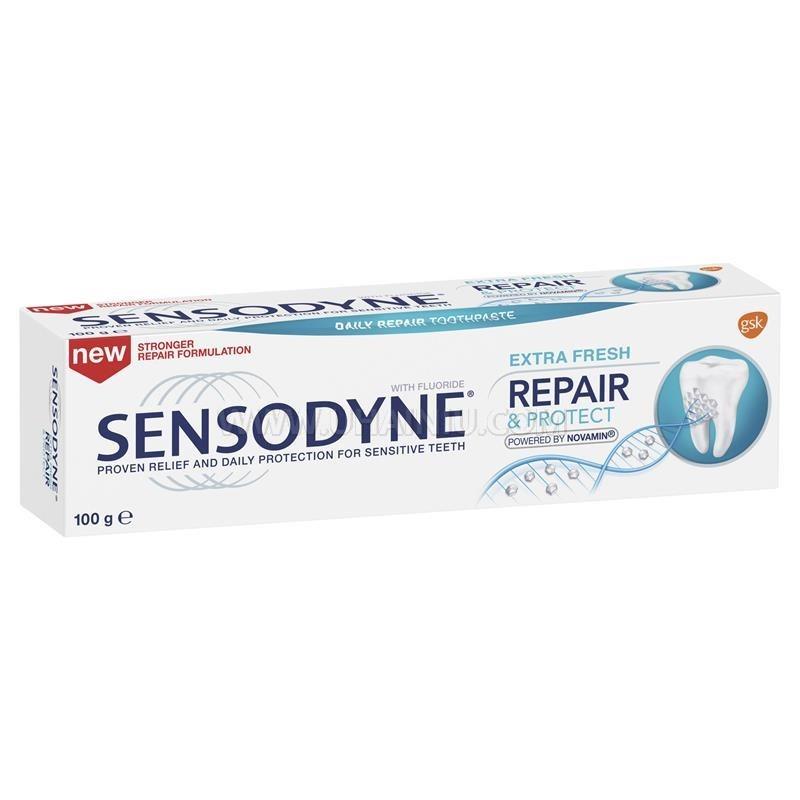 …etc.
B：我昨天买了T恤衫、牛仔裤、洗衣粉、牙膏什么的。
…什么的(…etc.)
A：你的床上有什么？
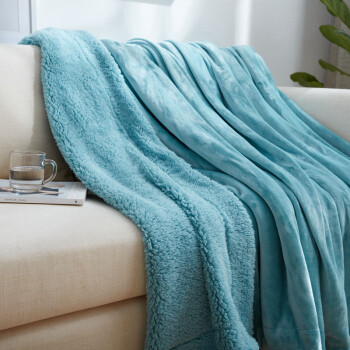 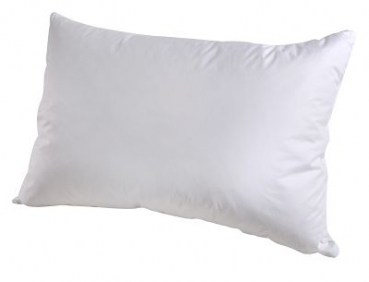 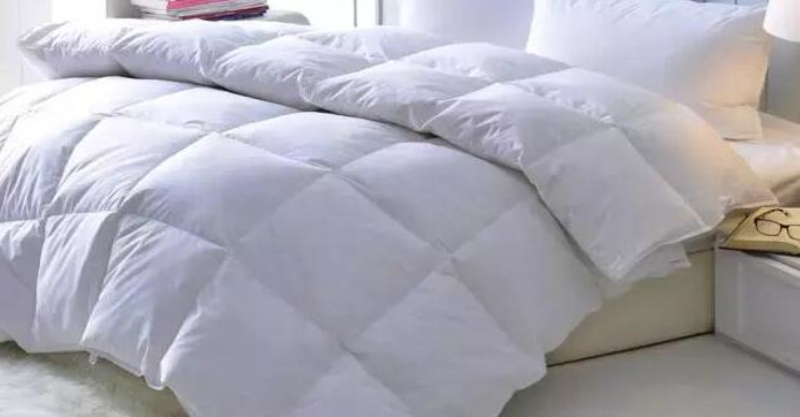 …etc.
B：我的床上有枕头、被子、毯子什么的。
像=比如说
…什么的(…etc.)
xiàng
A：你喜欢吃什么中国菜？
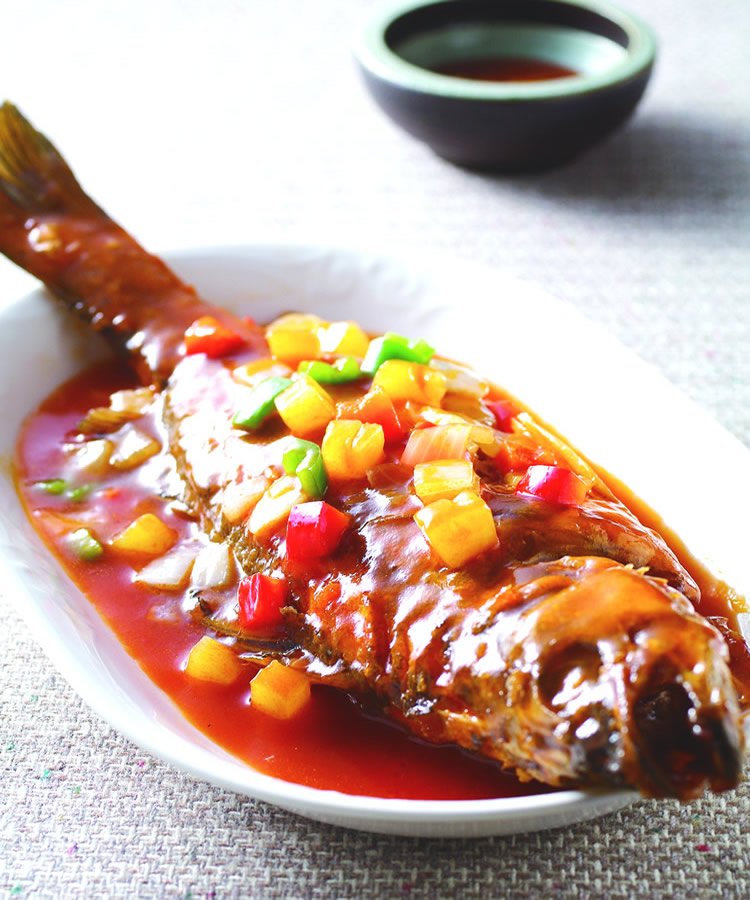 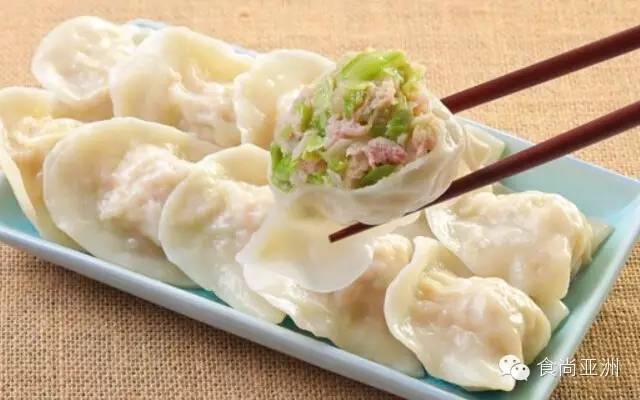 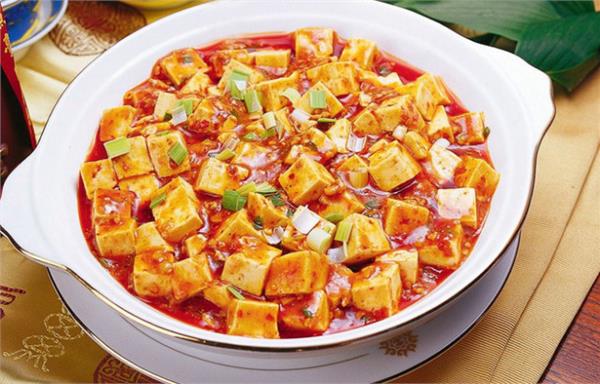 …etc.
I like a lot of Chinese food, such as……..
B：我喜欢吃的中国菜有很多，像糖醋鱼、饺子、麻婆豆腐什么的。
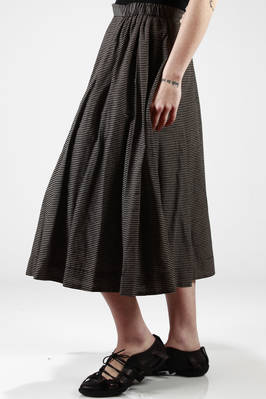 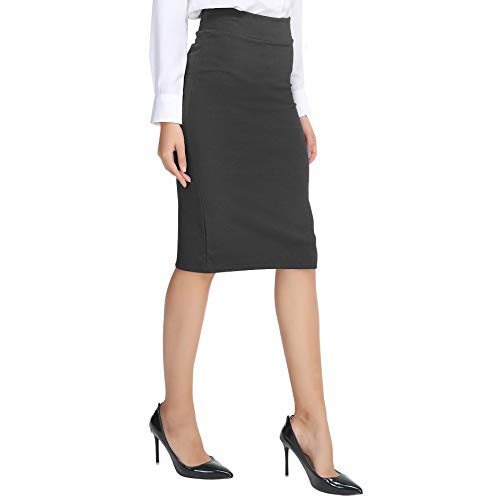 大小/长短/宽窄
                         kuānzhǎi
长短
length
大小
size
宽窄
width
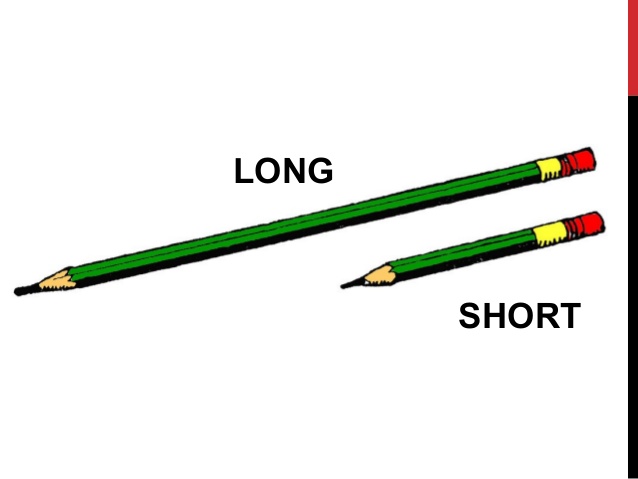 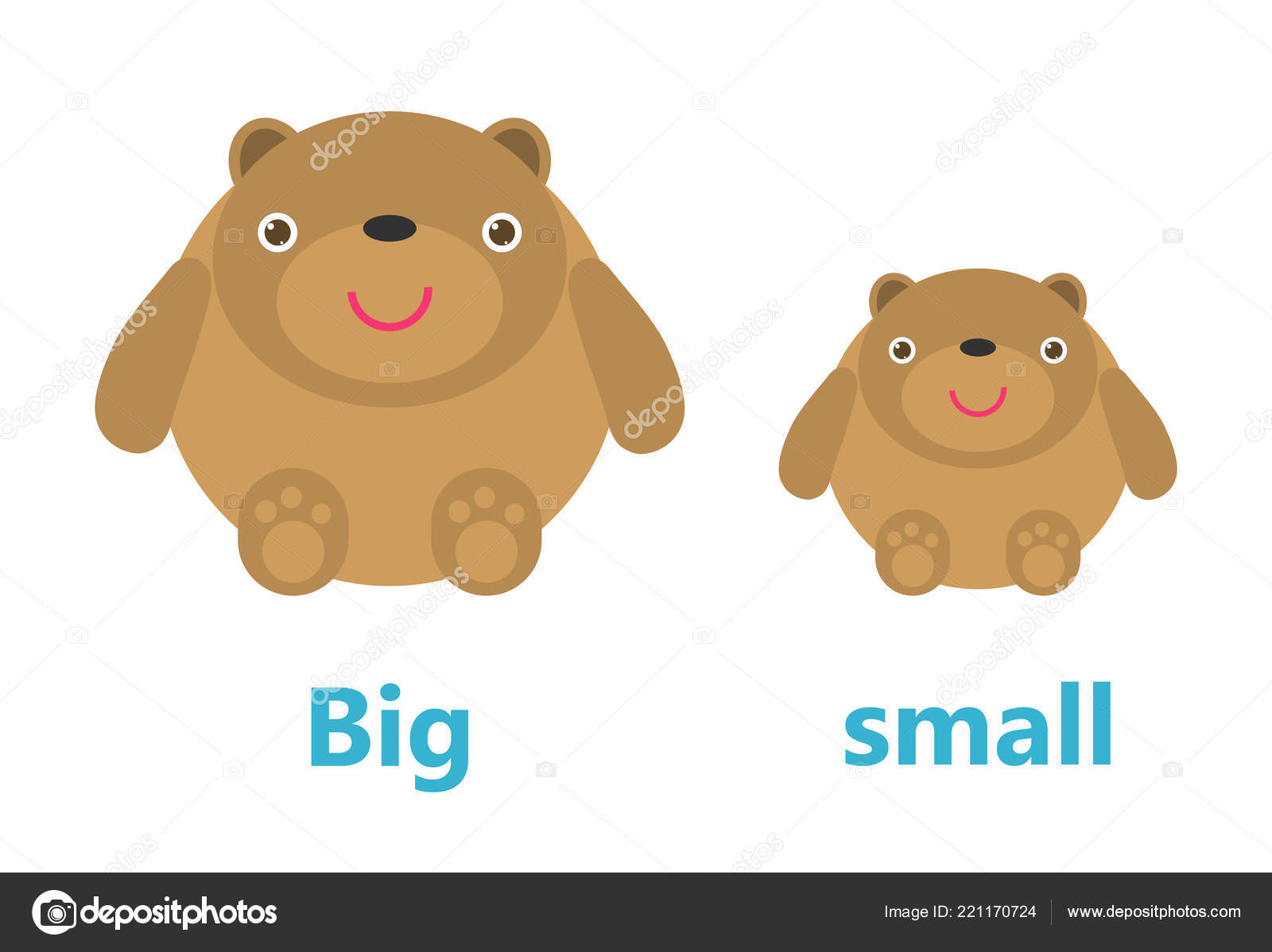 这条牛仔裤的大小、长短和宽窄都刚好。
大小/长短/宽窄
                         kuānzhǎi
gānghǎo
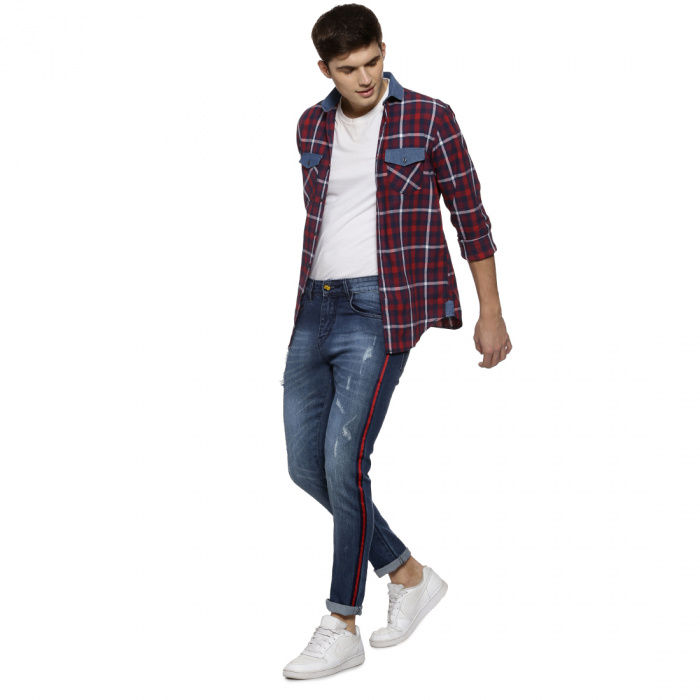 牛仔裤
niúzǎikù
The size, length and width of the jeans are all suitable.
无论…，都…
    wúlùn…          ,     dōu…
The result will remain the same 
under any condition or circumstance.
It must be used with
Question words
谁
哪
几
多少
An alternative construction
宿舍还是学校
对或错
请客
qǐngkè
treat
无论…，都…
    wúlùn…          ,     dōu…
明天无论谁请客
我都不去。
The result will remain the same 
under any condition or circumstance.
老师明天要请客！
Question words
No matter……
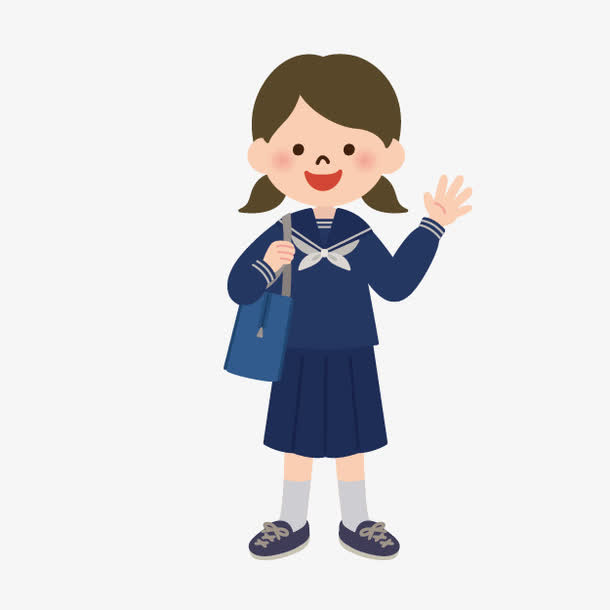 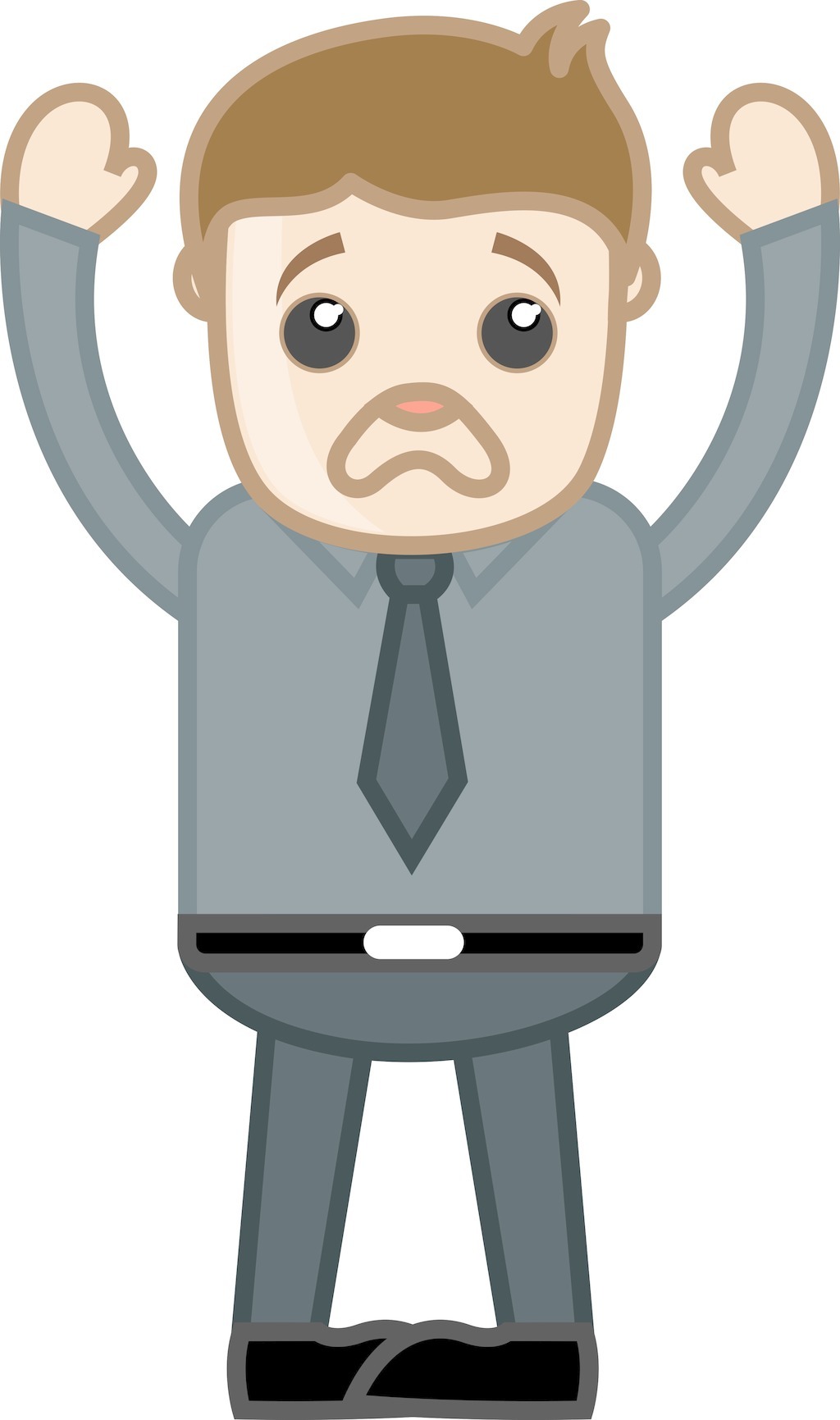 无论…，都…
    wúlùn…          ,     dōu…
无论去哪我都可以。
The result will remain the same 
under any condition or circumstance.
明天你想去哪里？
Question words
No matter……
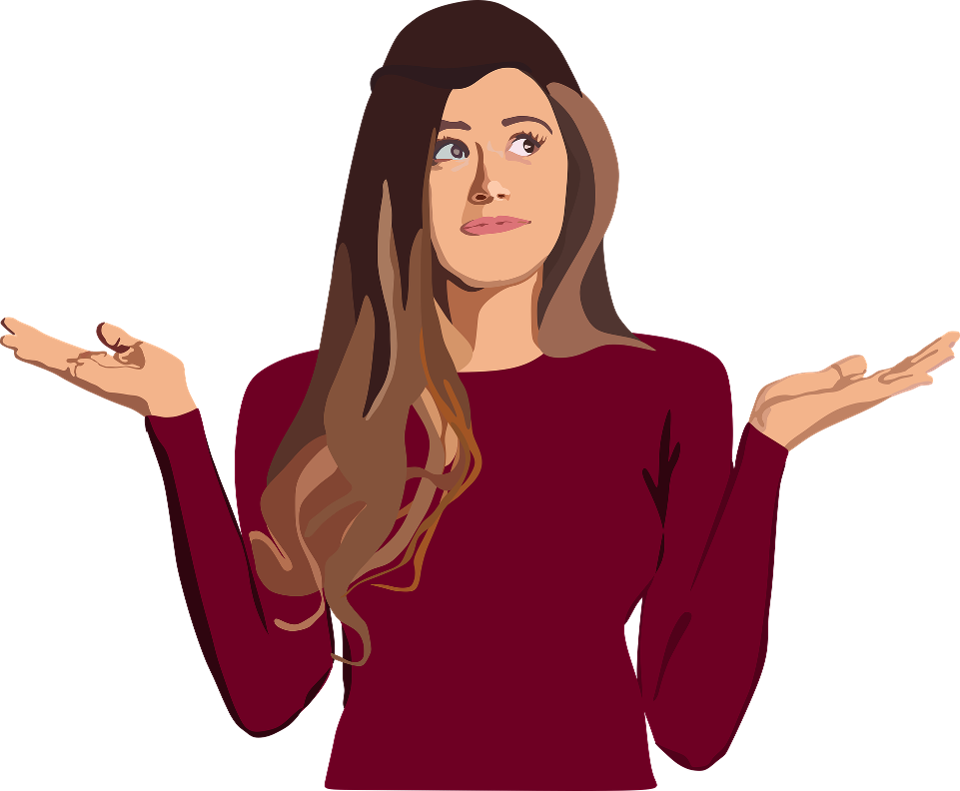 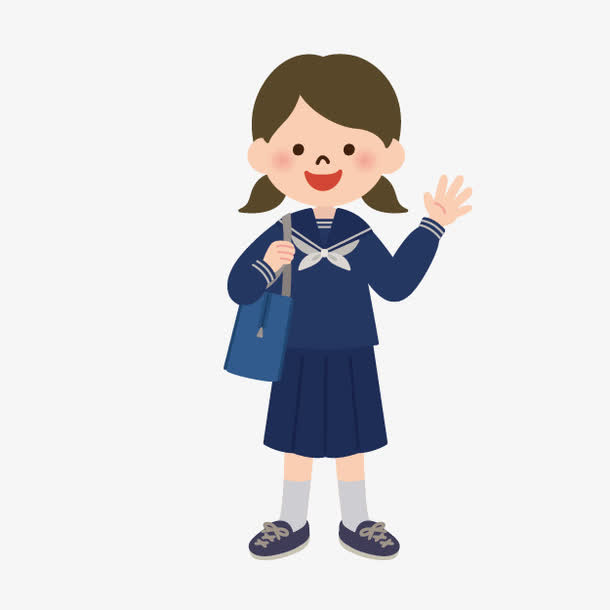 无论…，都…
    wúlùn…          ,     dōu…
The result will remain the same 
under any condition or circumstance.
Question words
No matter……
No matter which time I go to class, I wanna sleep.
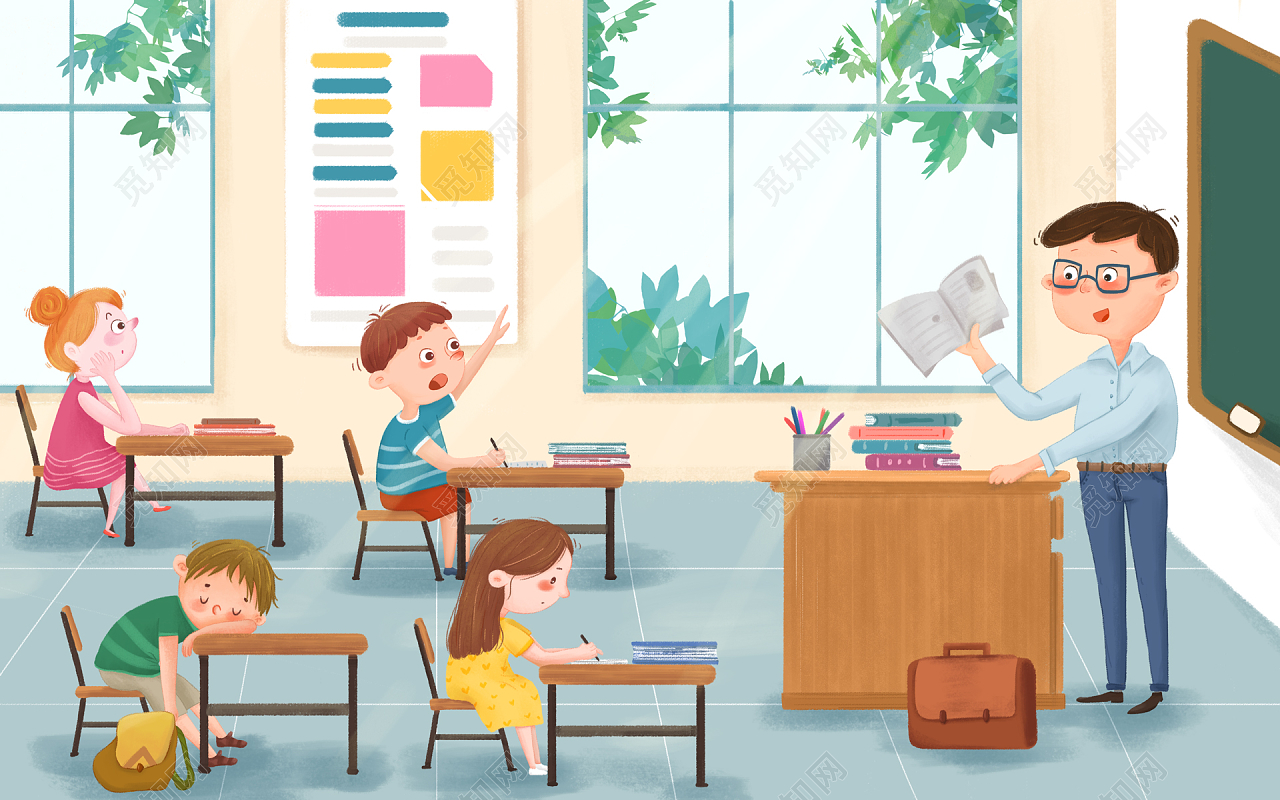 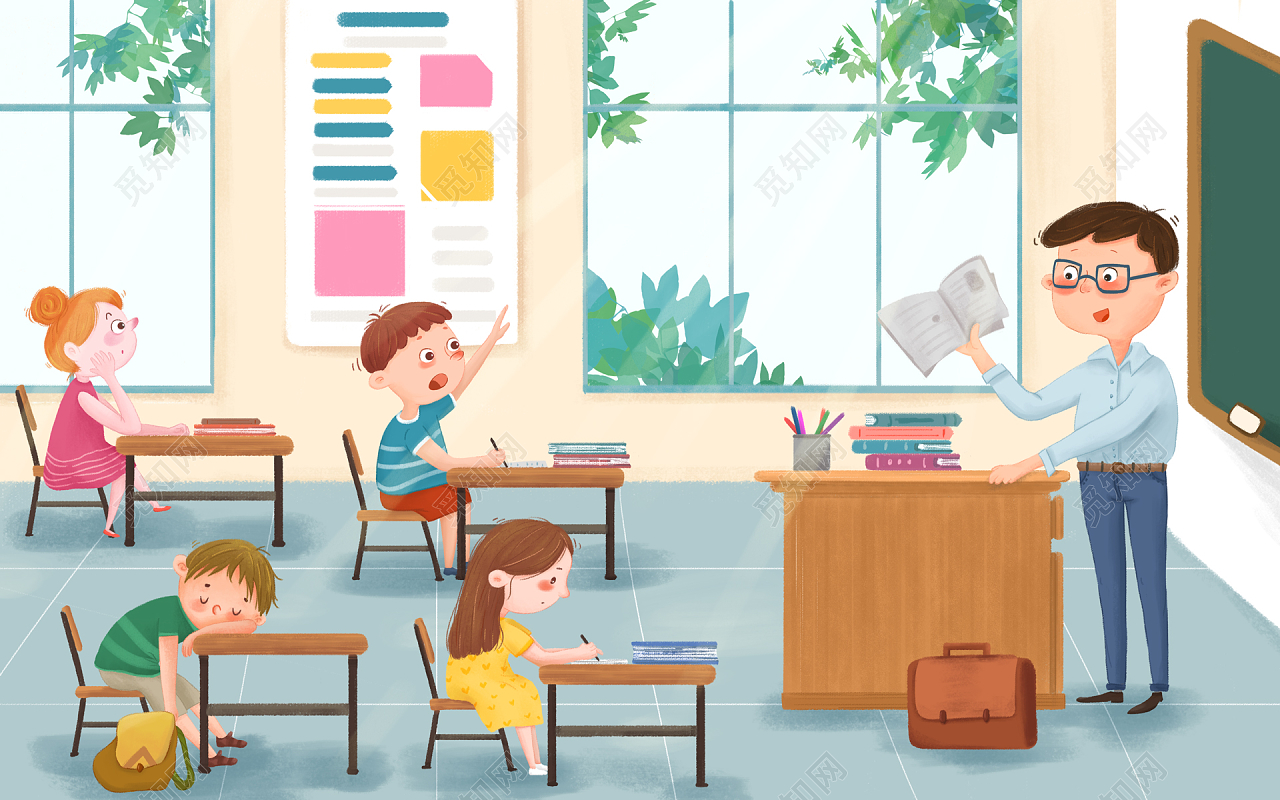 无论几点上课，我都想睡觉。
无论…，都…
    wúlùn…          ,     dōu…
The result will remain the same 
under any condition or circumstance.
No matter……
An alternative construction
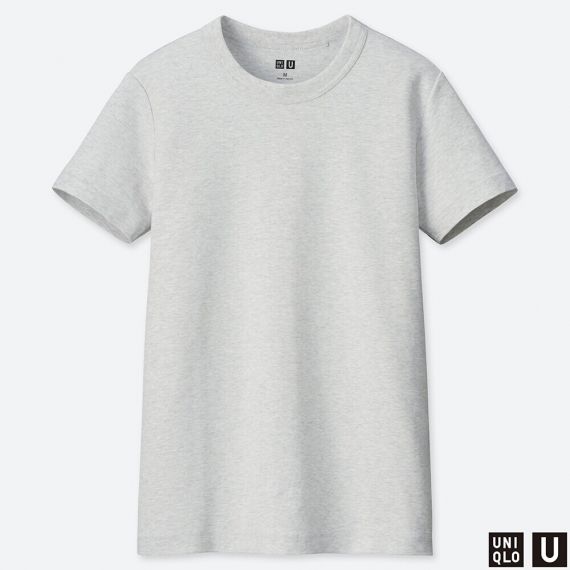 这件T恤衫无论颜色还是大小，我都喜欢。
condition
result
无论…，都…
    wúlùn…          ,     dōu…
The result will remain the same 
under any condition or circumstance.
No matter……
An alternative construction
Raining outside
上午
下午
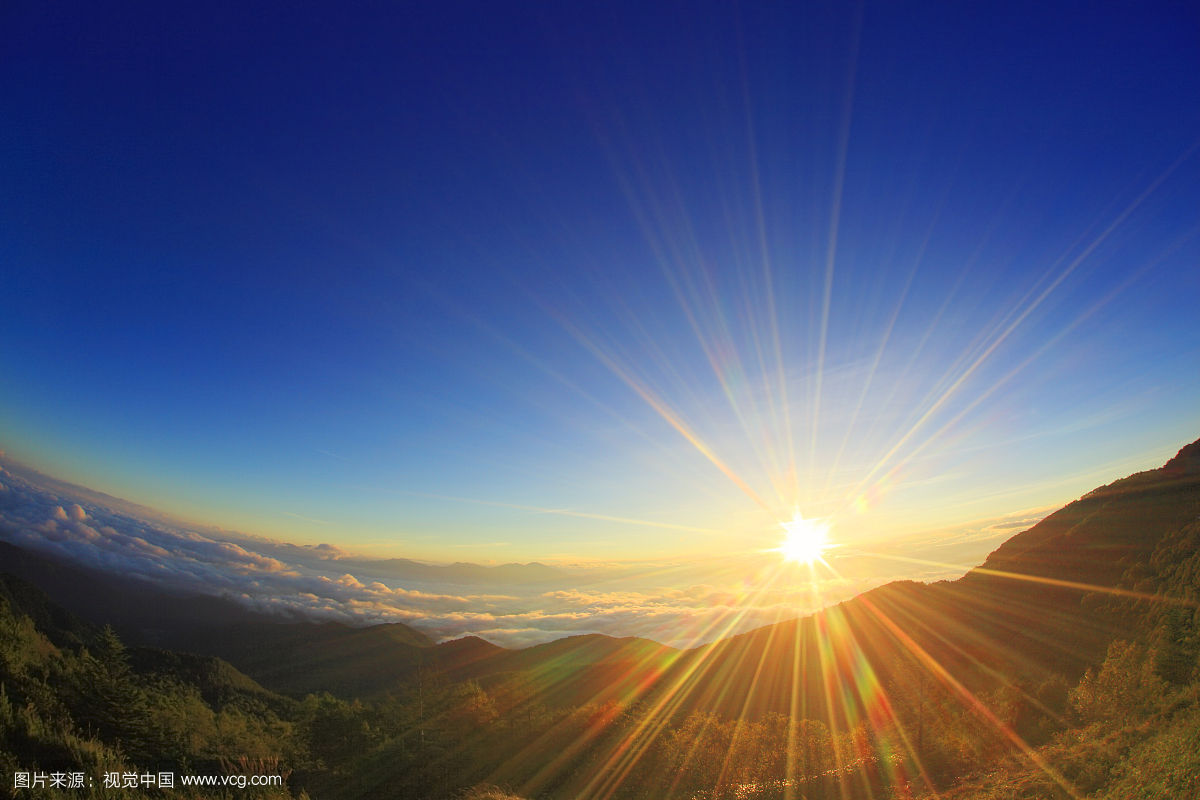 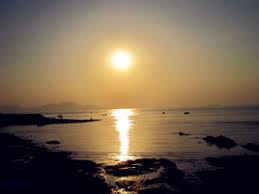 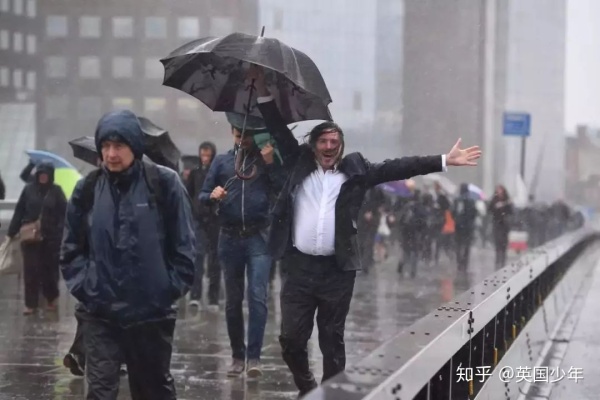 无论上午还是下午，外面都在下雨。
condition
result
无论…，都…
    wúlùn…          ,     dōu…
The result will remain the same 
under any condition or circumstance.
No matter……
An alternative construction
At school
At home
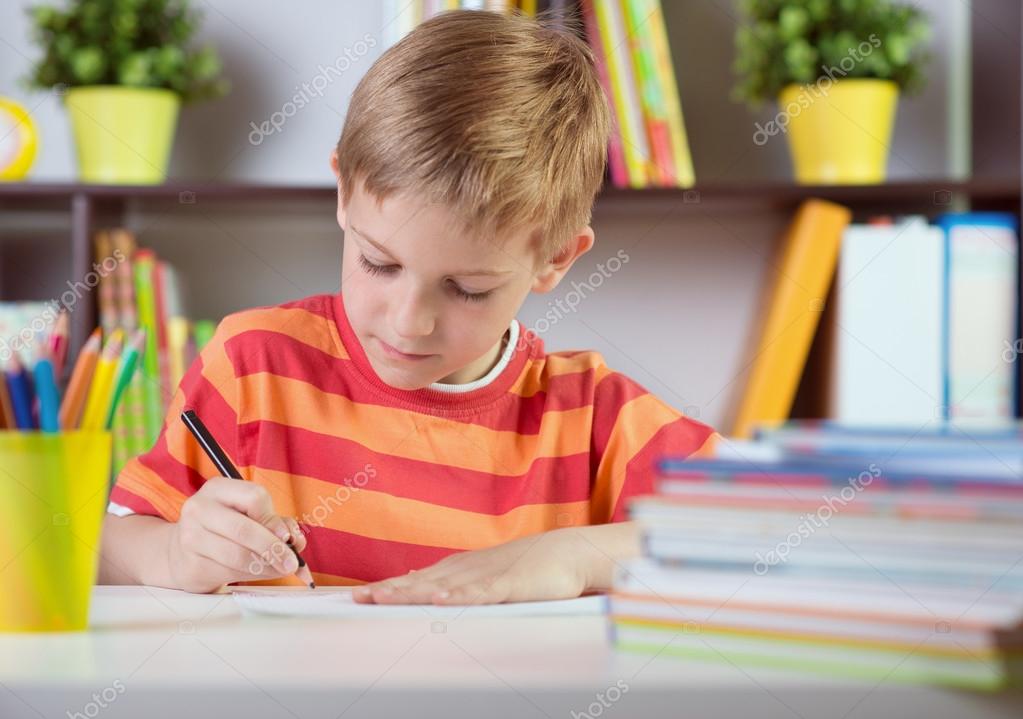 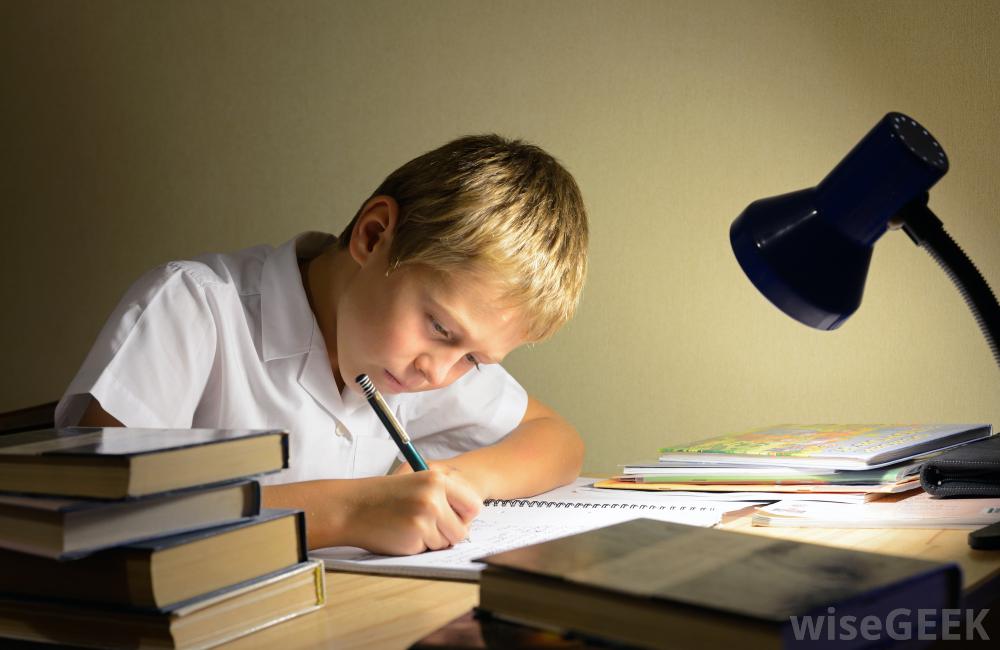 做功课
zuò gōngkè
无论在家里还是在学校，他都在做功课。
condition
result
无论…，都…
请造句
Make a sentence
Quality
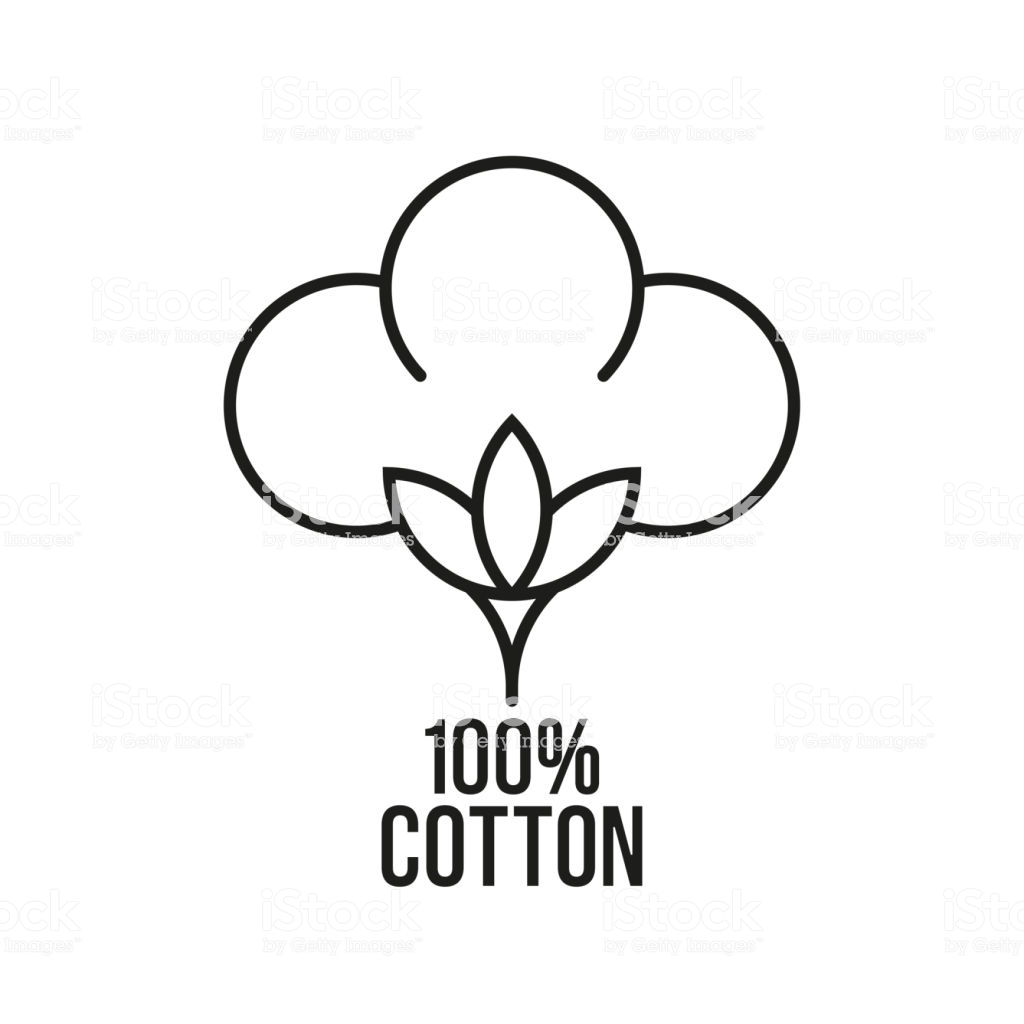 纯棉
chúnmián
质量
zhìliàng
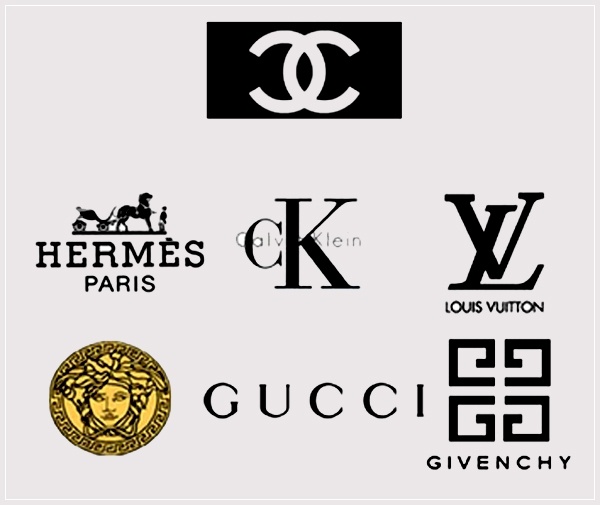 Brand
名牌(儿)
míngpái(r)
牌子
páizi
fashionable
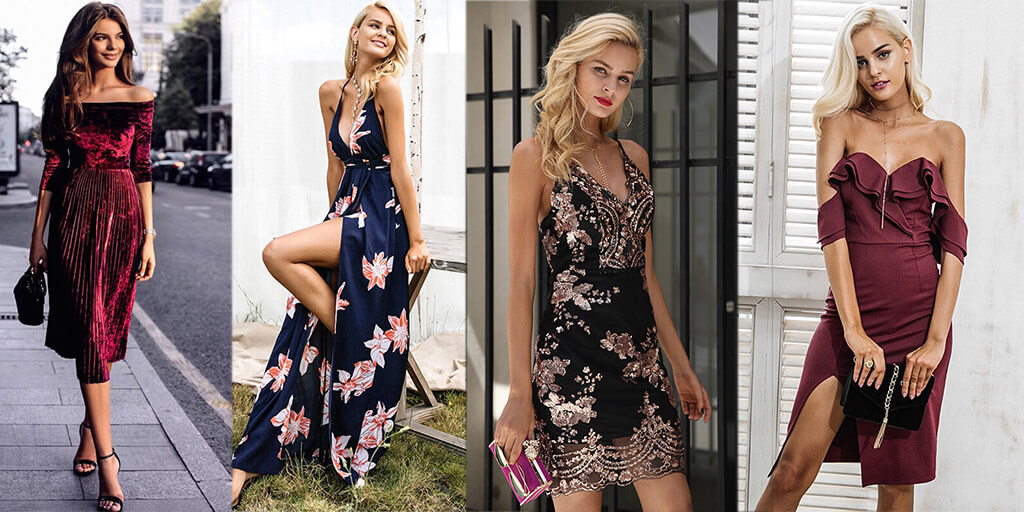 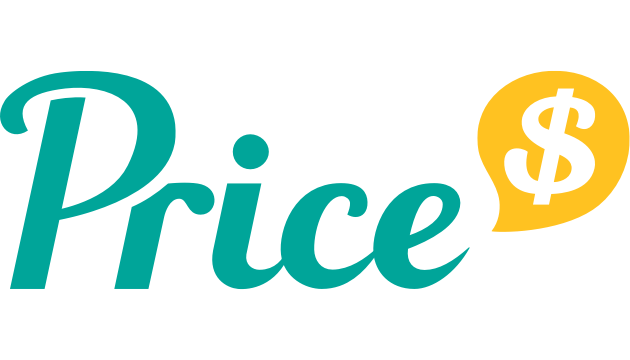 时髦
shímáo
价钱
jiàqián
我买衣服的标准，第一是质量要好，
第二是物美价廉。
你买衣服的标准是什么？
wùměijiàlián
biāozhǔn
标准
biāozhǔn
standard
物
美
价
廉
stuff
pretty
price
cheap
你买衣服的标准是什么？
biāozhǔn
我买衣服的标准，第一是…，第二是…，第三是…。
要好看
质量要好
要有牌子
要是名牌
要时髦
物美价廉
…………..
要纯棉
2000kč
Adj是Adj，可是/但是...
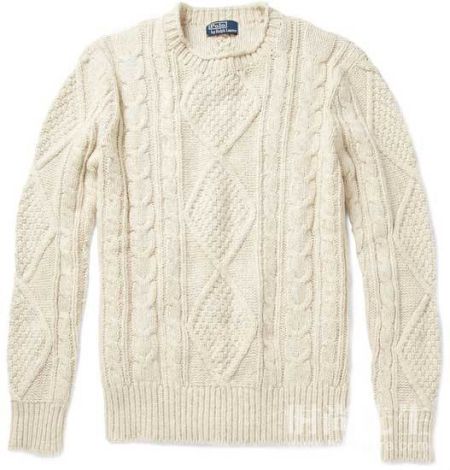 纯棉
贵
毛衣
好
But  太贵了
质量_____
这件毛衣的质量好是好，可是太贵了！
Adj是Adj，可是/但是...
油
好吃
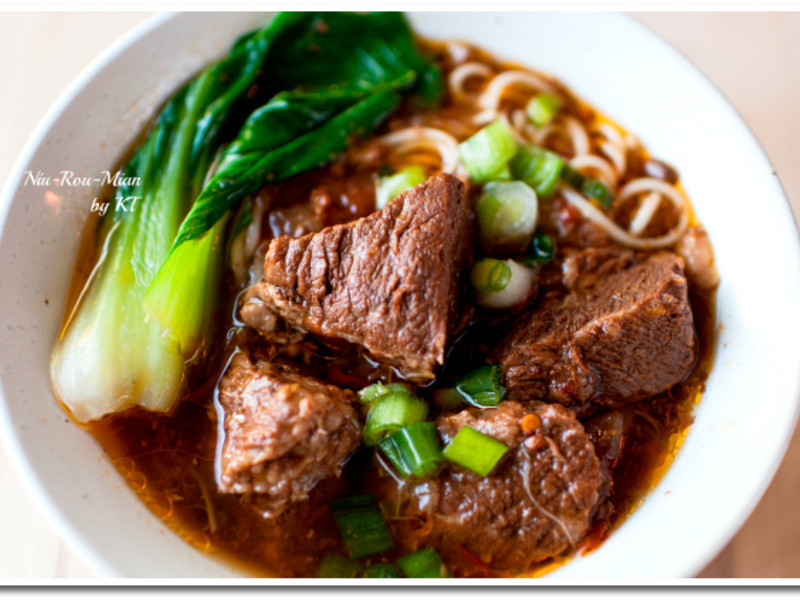 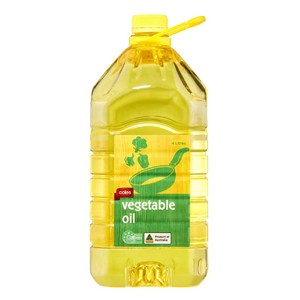 这碗牛肉面好吃是好吃，但是太油了。
Adj是Adj，可是/但是...
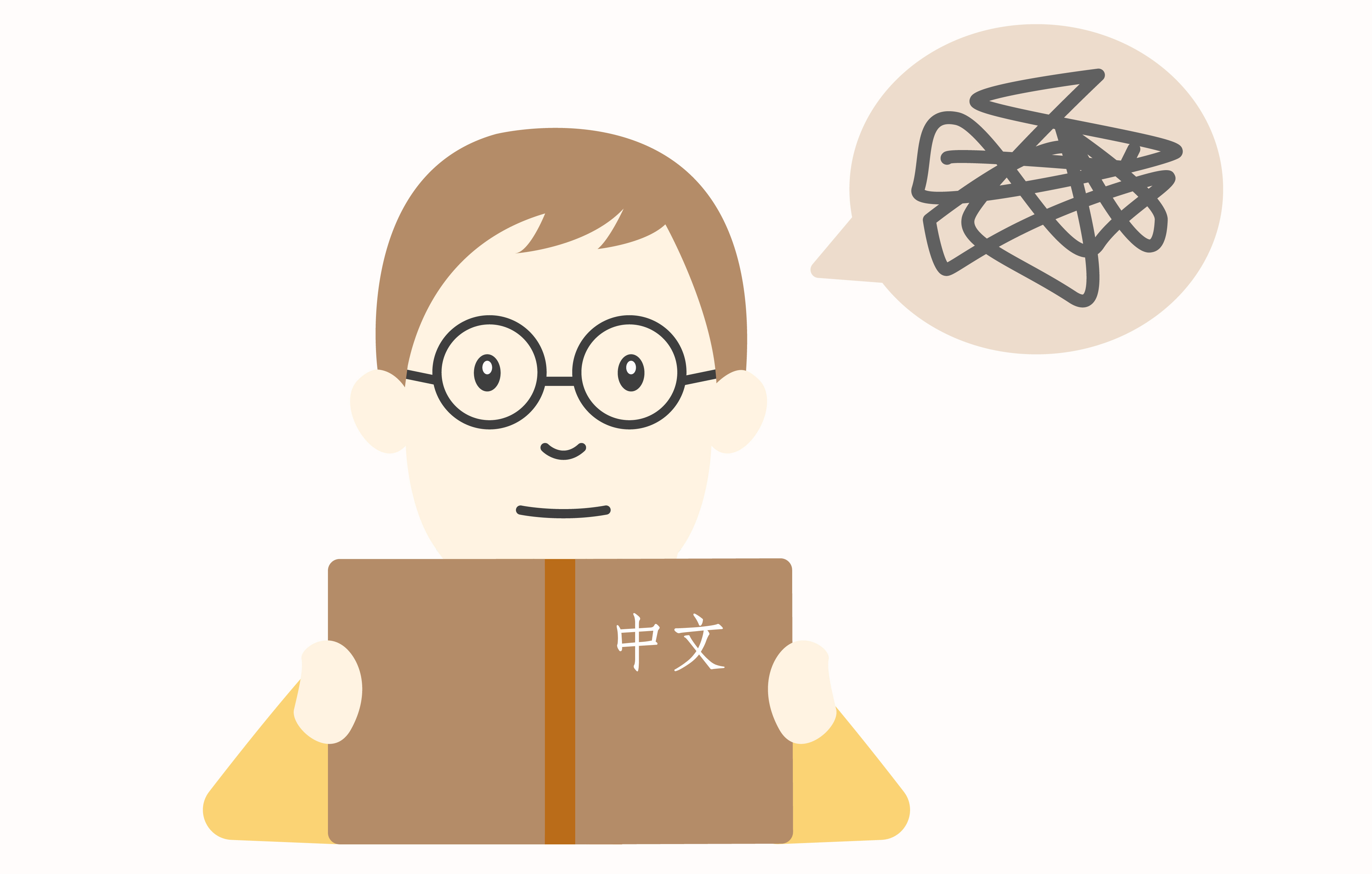 Difficult
But
Interesting
中文难是难，但是很有意思。
质量不好
Adj是Adj，可是/但是...
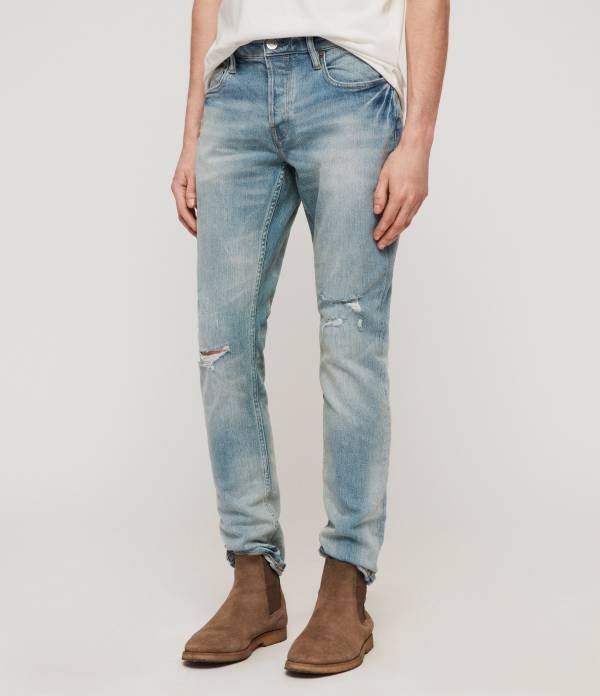 200kč
这条牛仔裤便宜是便宜，可是质量不好。
Adj是Adj，可是/但是...
请造句
Make a sentence
打折
dǎzhé
“To discount”
“On sale”
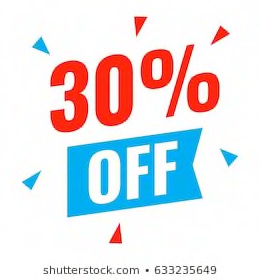 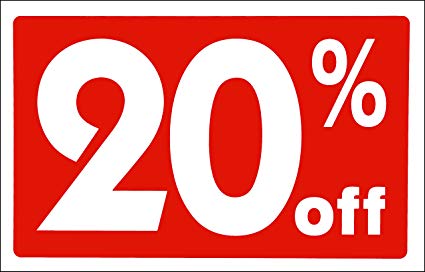 (打)八折
dǎ    bā zhé
(打)七折
  dǎ      qī zhé
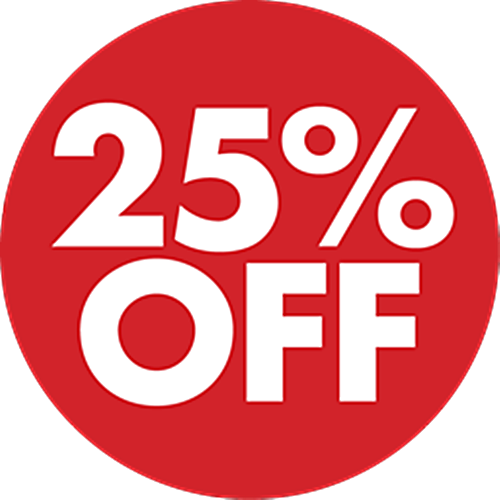 (打)七五折
  dǎ        qīwǔ  zhé
打折
dǎzhé
这条牙膏
40% off
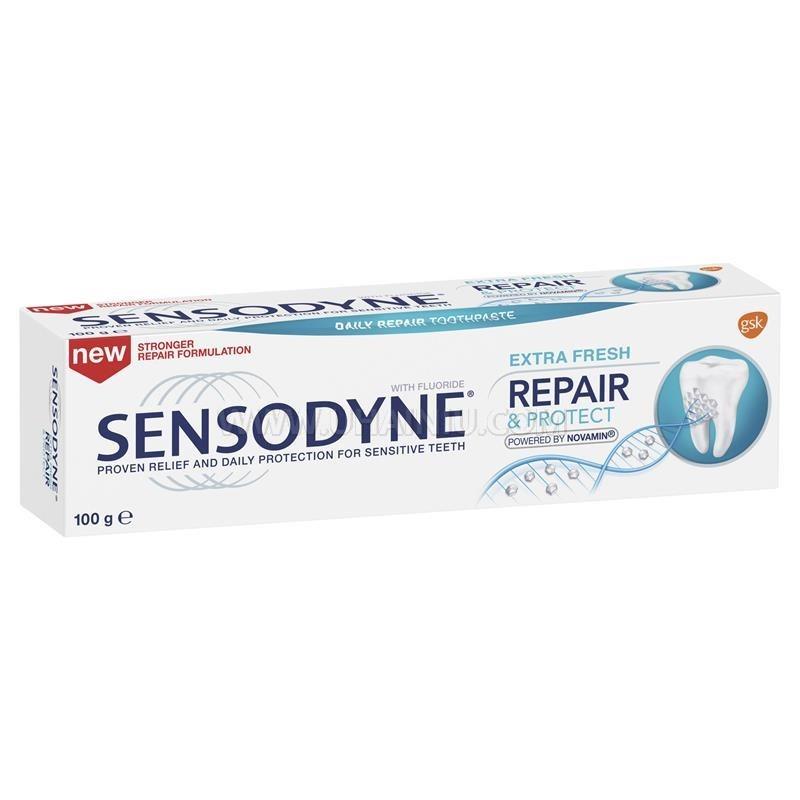 牙膏
yágāo
这条牙膏打六折。
打折
dǎzhé
15% off
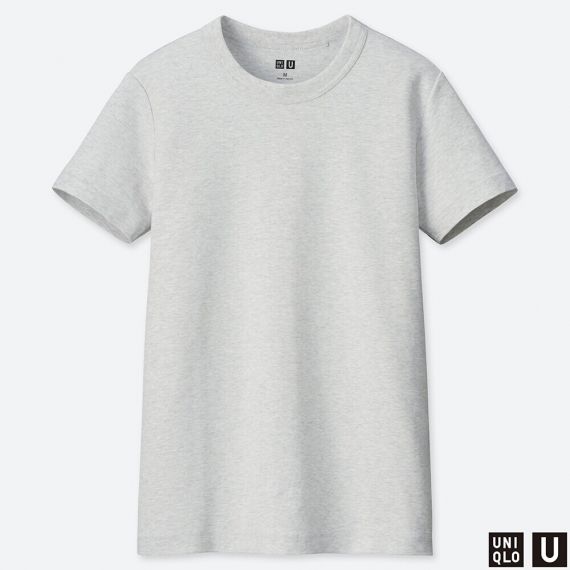 这件T恤衫打九五折。
打折
dǎzhé
这件T恤衫打八折后是多少钱？
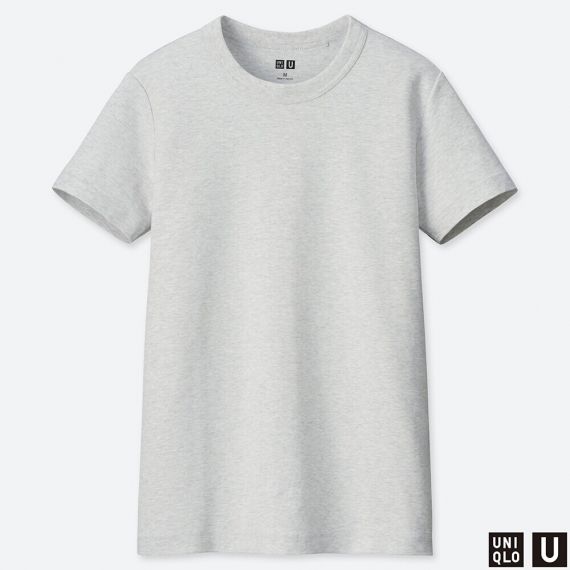 600克朗(kč)
kèlǎng
这件T恤衫打八折后是四百八十克朗。
打折
dǎzhé
这包洗衣粉打七五折后是多少钱？
100kč(克朗)
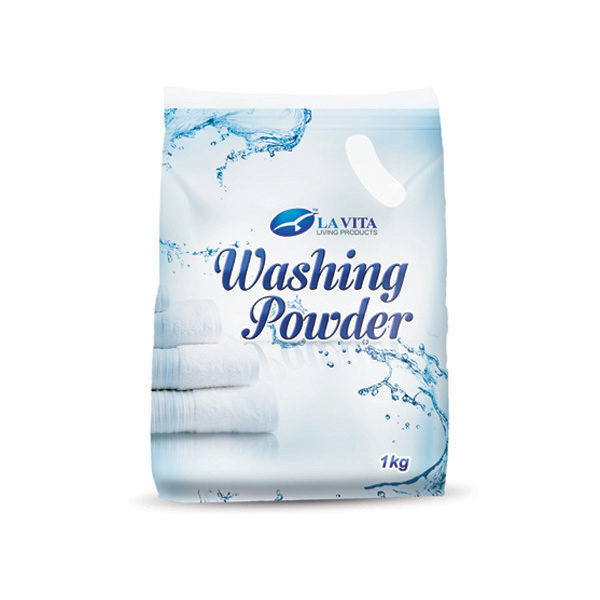 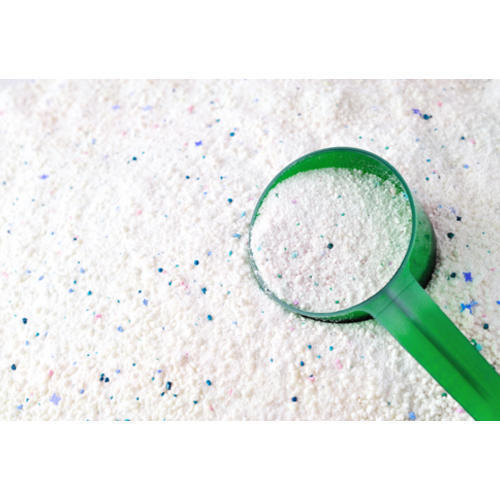 洗衣粉
xǐyīfěn
这包洗衣粉打七五折后是七十五。
Need
需要
xūyào
Sense
I need to buy a T-shirt.
道理
dàoli
我需要买一件T恤衫。
This sentence make a sense!
这句话很有道理！
不必
búbì
Not have to
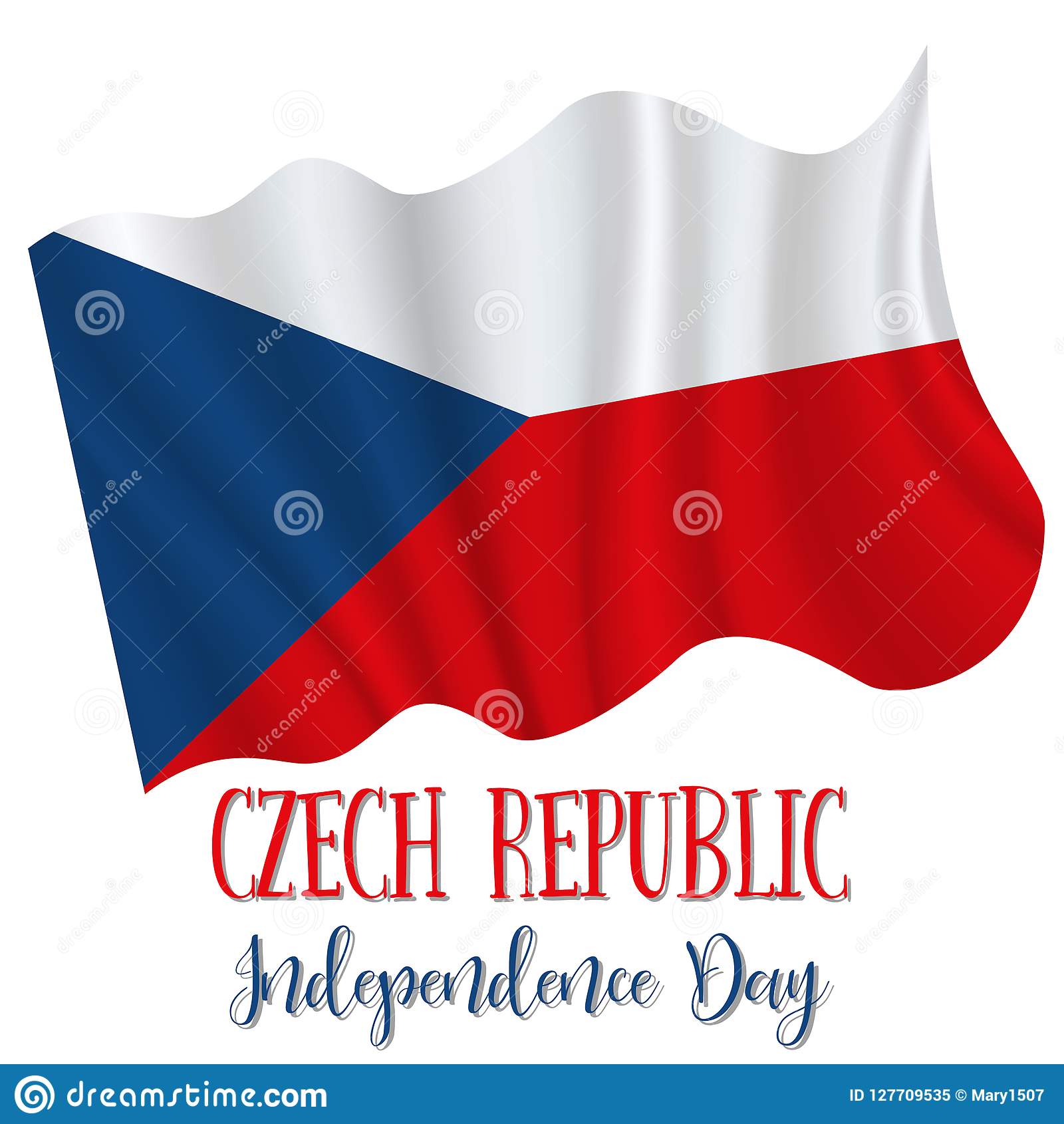 Formal writing way
十月二十八号我们不必上课。
同意
tóngyì
Agree
我同意你说的话。
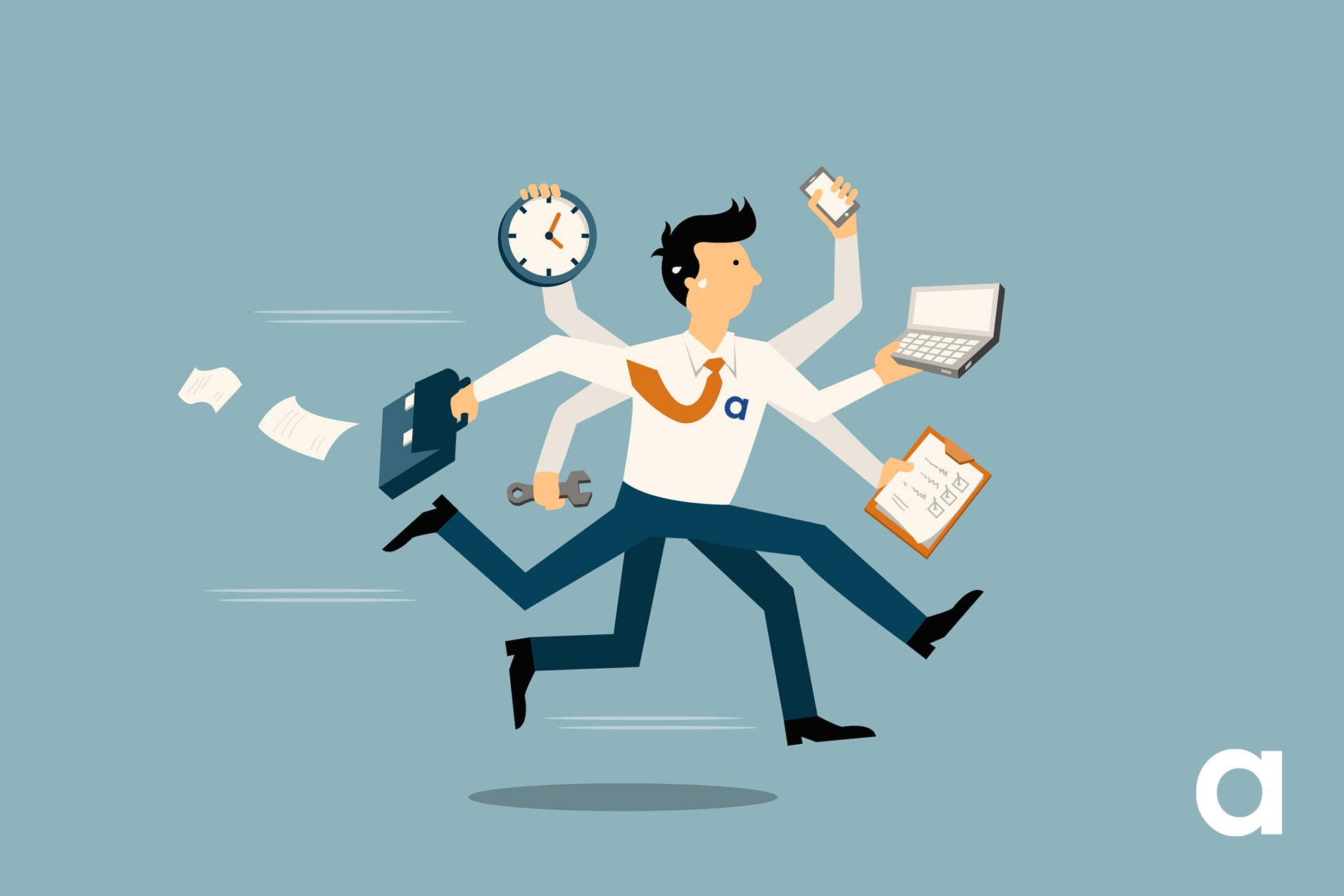 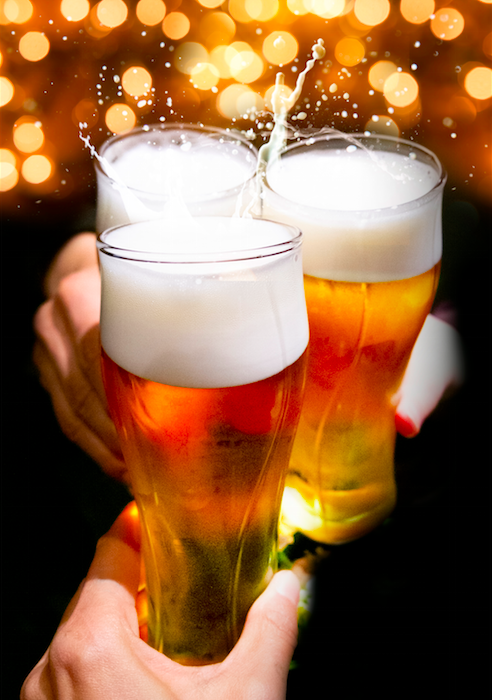 咱们
zánmen
We; us; Let’s
I’m busy, I’ll be there in a moment.
Let’s have a drink.
咱们去喝一杯吧！
一会儿
yíhuìr
In a moment
我现在在忙，我一会儿就过去。
刷卡还是付现(金)。
Pay by card or cash?
xiànjīn
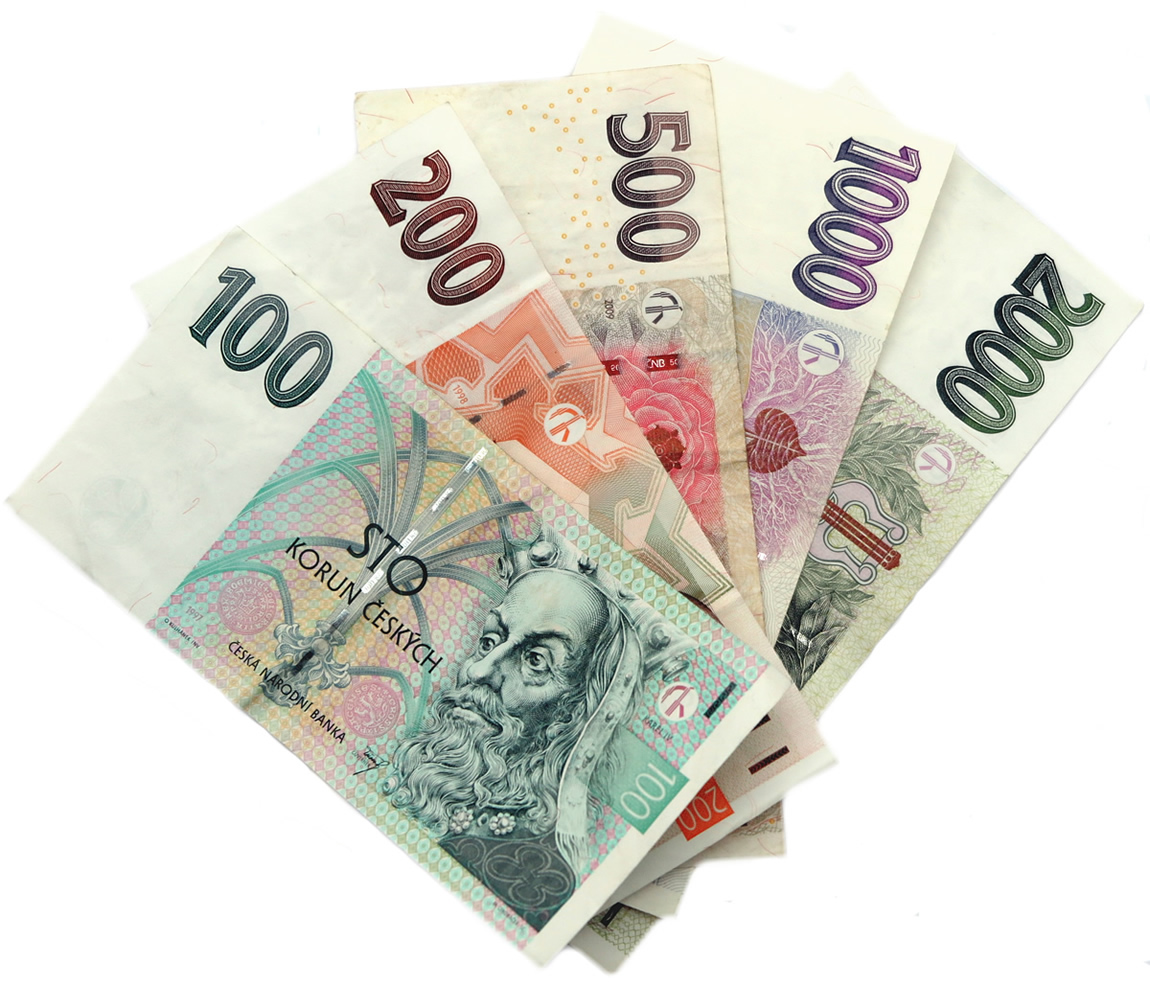 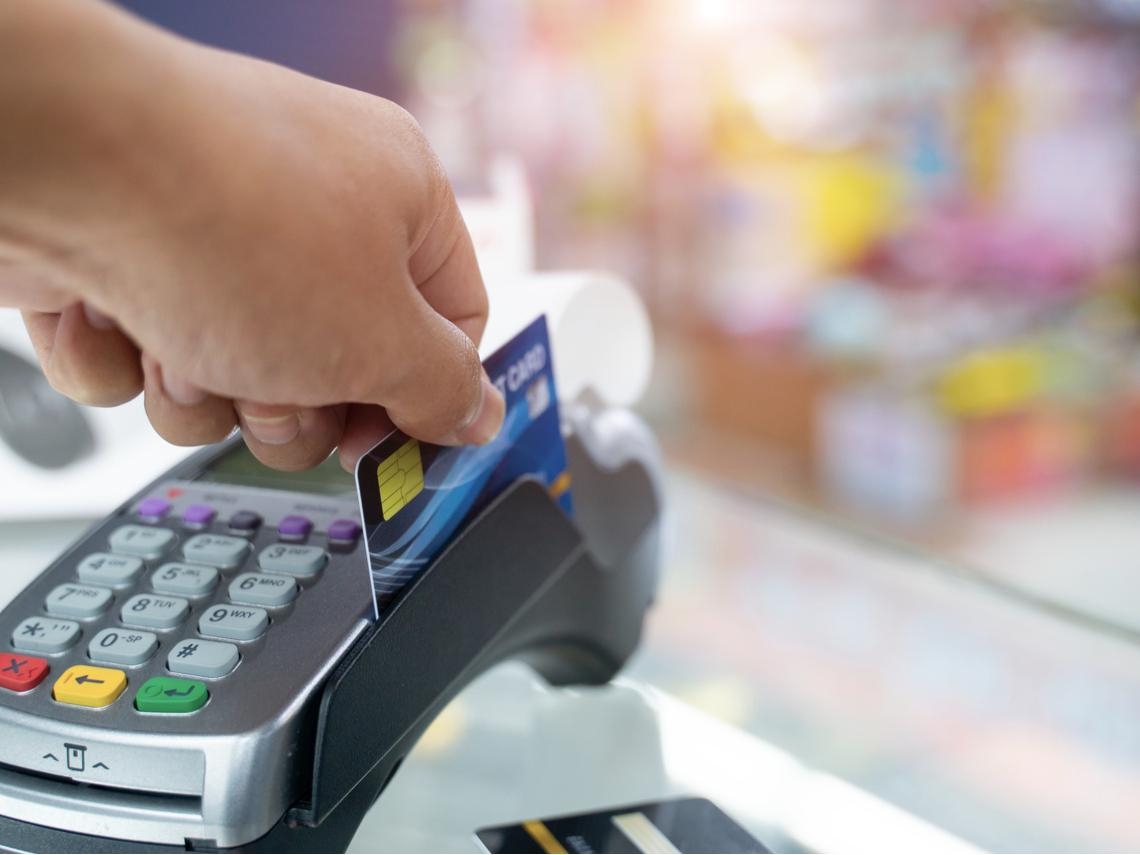 加税
jiāshùi
Add tax
Conjunction于是
Using in writing
yúshì
于是=所以
……，于是 …….
connects two clauses
new situation or action caused by the first clause
Conjunction于是
我买一包新的
yúshì
用完了
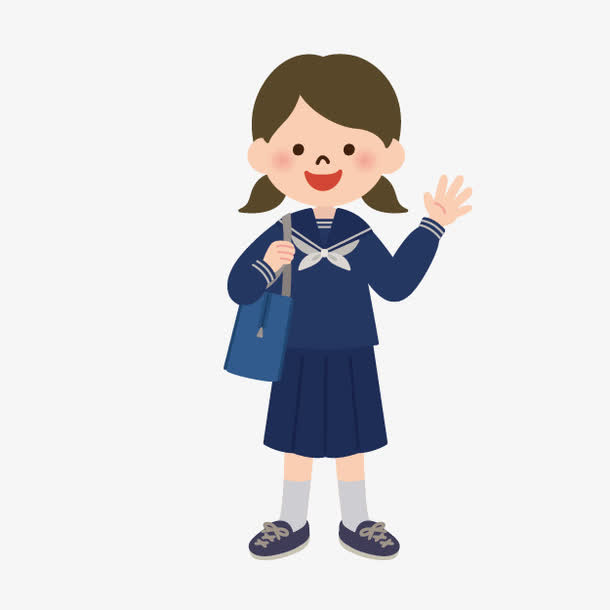 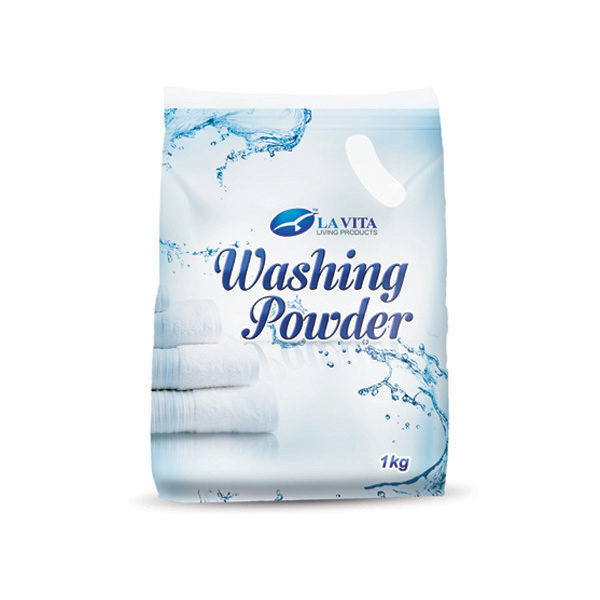 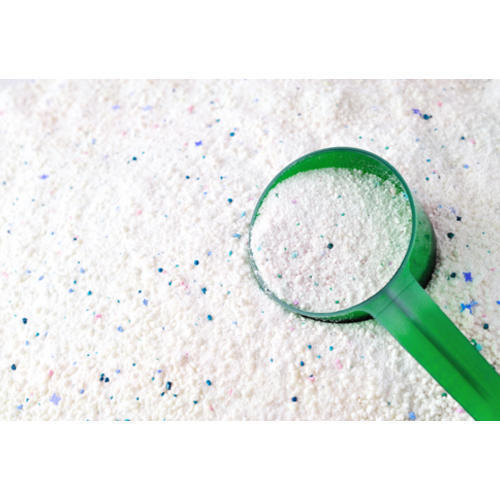 洗衣粉用完了，于是我买一包新的。
Conjunction于是
yúshì
这家购物中心没卖毛巾
我们去了另一家
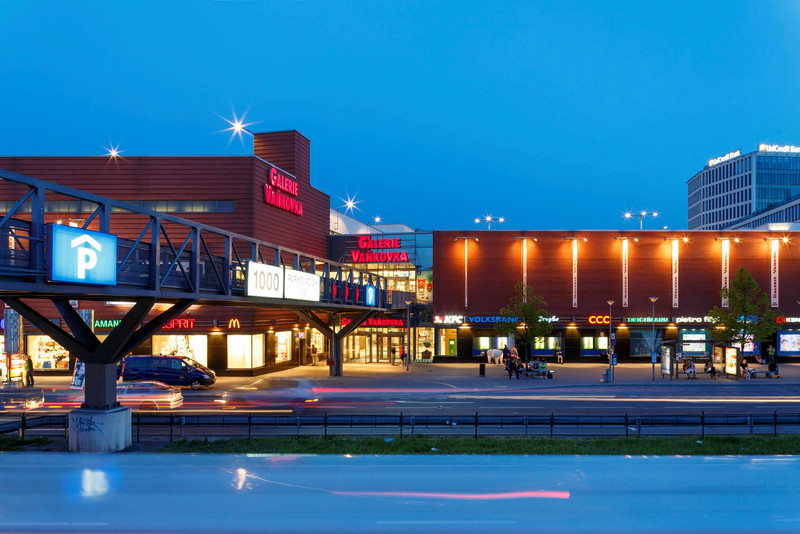 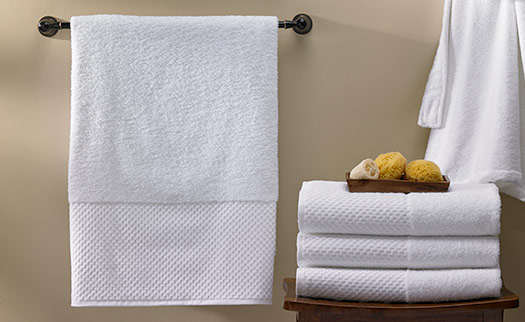 X
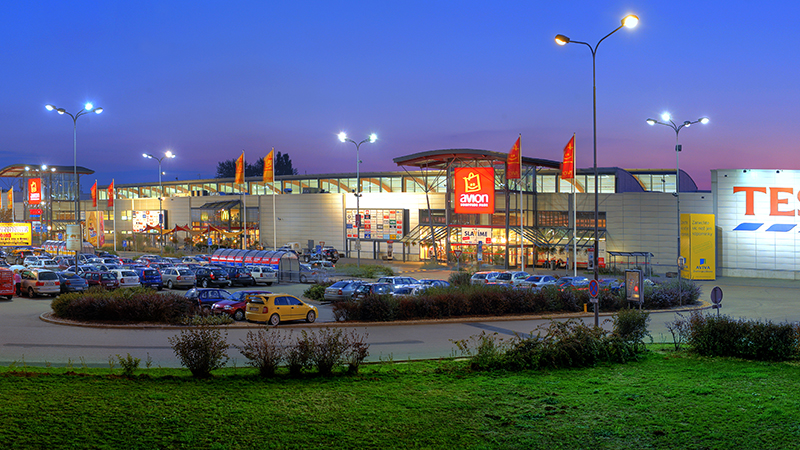 购物中心
gòuwù zhōngxīn
这家购物中心没卖毛巾，于是我们去了另一家。
Conjunction于是
yúshì
没开
(没营业)
    yíngyè
越南菜
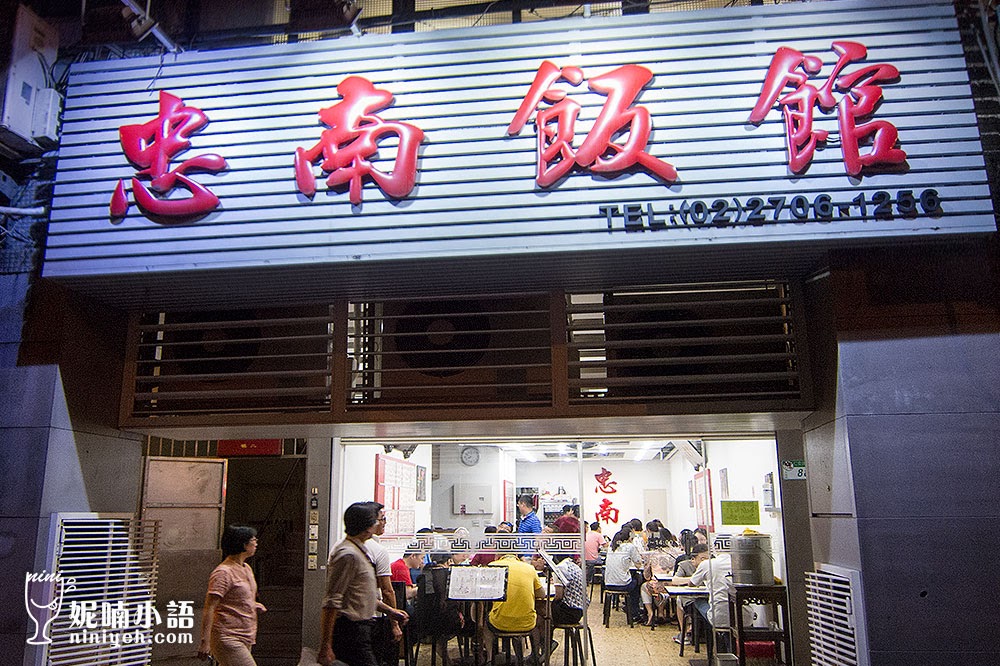 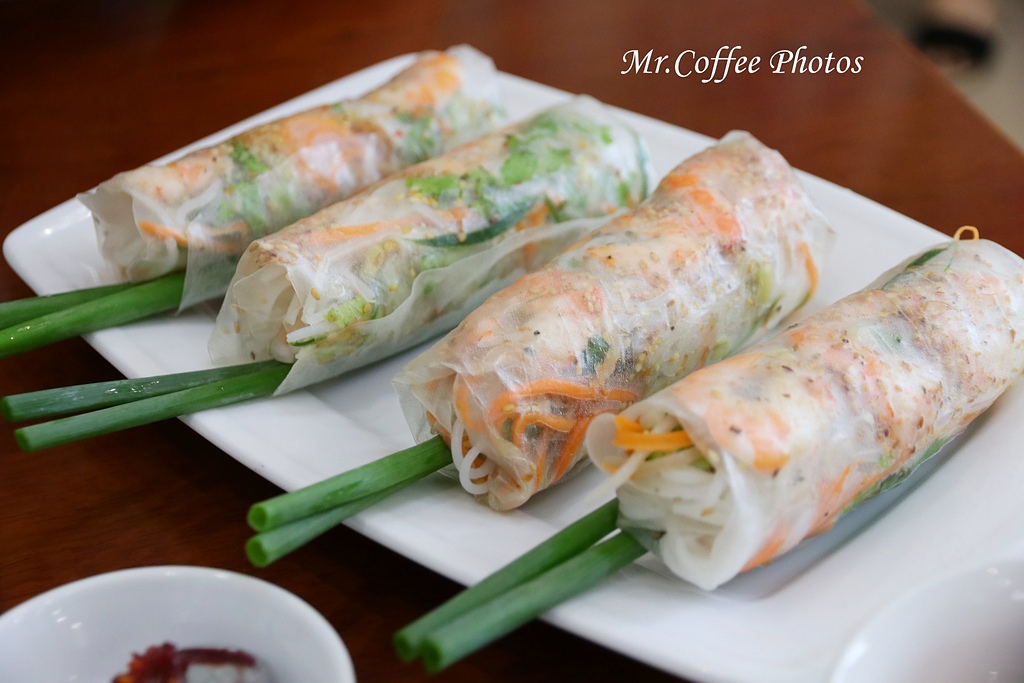 close
今天我们最喜欢的中国饭馆儿没开，
于是我们就去吃越南菜了。
Conjunction于是
yúshì
颜色、样子、大小我都喜欢
我就买了
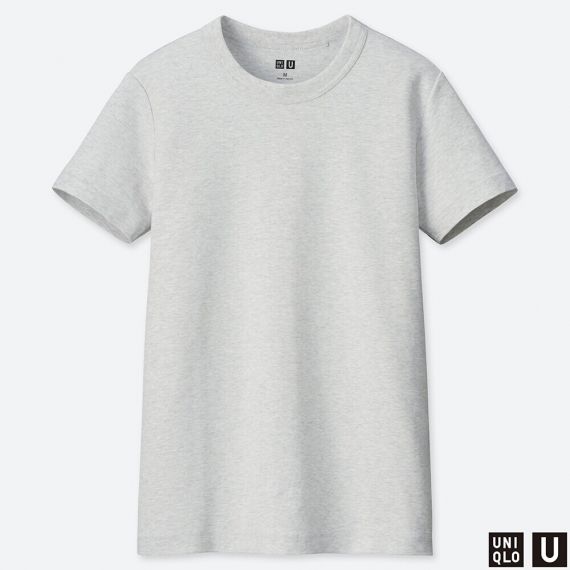 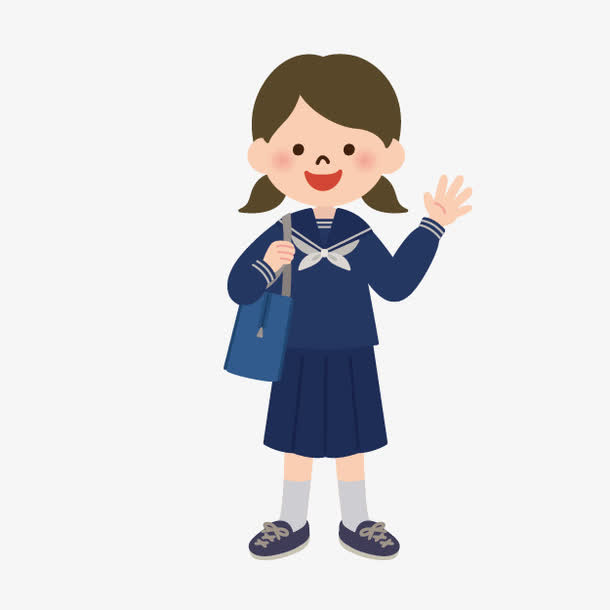 这件T恤衫的颜色、样子、大小我都喜欢，于是我就买了。
Conjunction于是
yúshì
请造句
你得________，__________你会________。
(要)不然
(yào)bùrán
děi
otherwise
迟到
chídào
早起
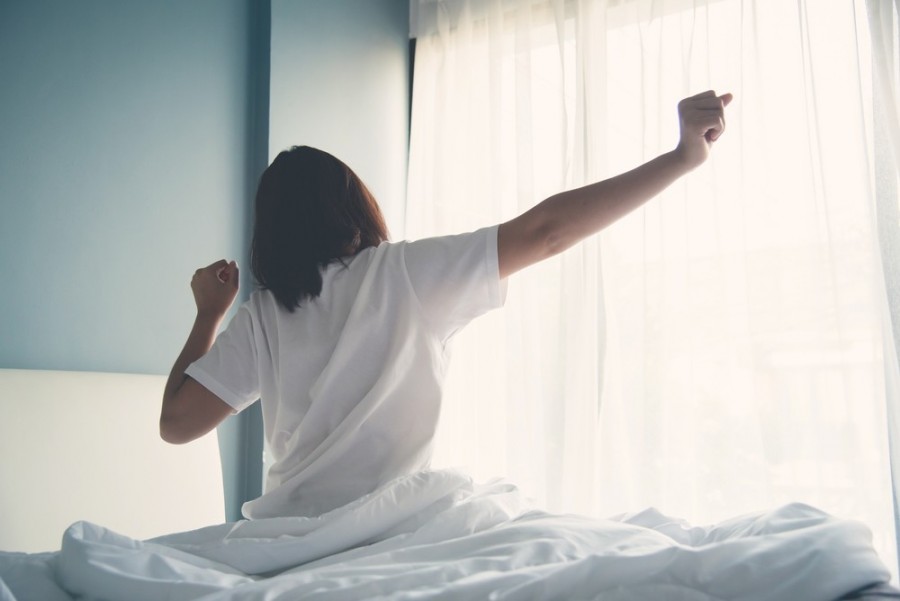 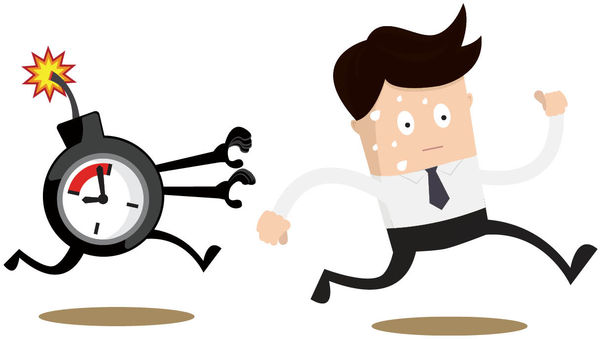 早起
要不然
迟到
(要)不然
(yào)bùrán
你只买了一件毛衣
再买一件
捷克的冬天
冷的很
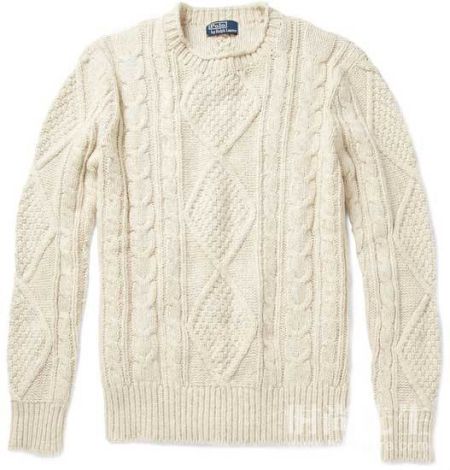 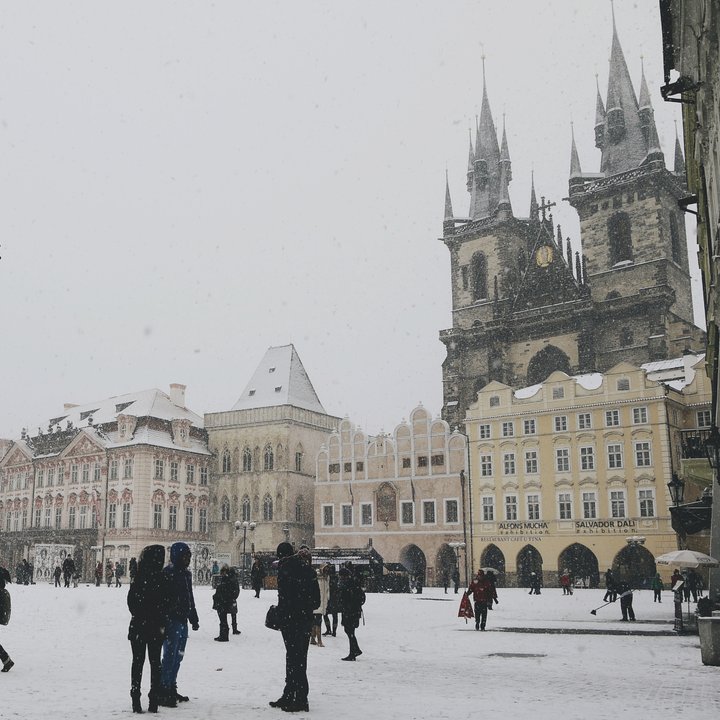 容易感冒
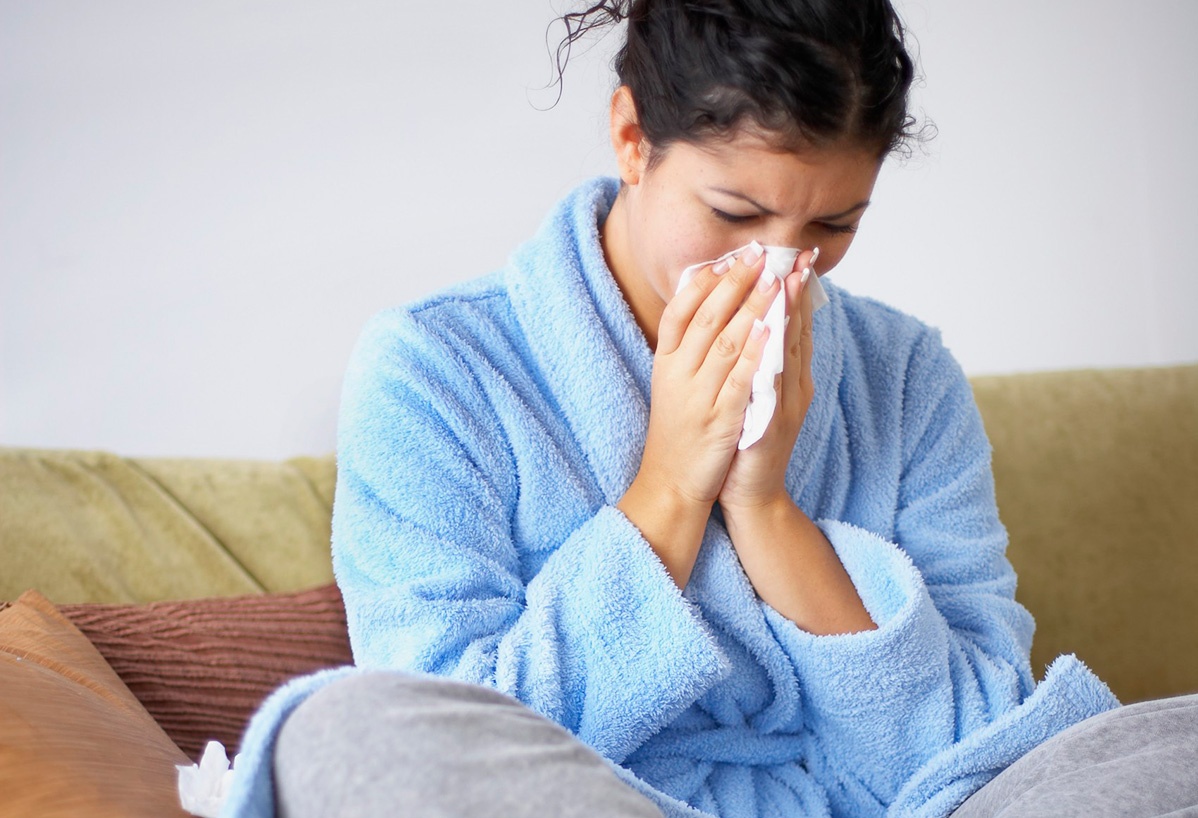 捷克的冬天冷得很，你得再买一件毛衣，不然容易感冒。
(要)不然
请造句
Make a sentence
在乎
zàihū
To mind; to care
I don’t care what other people say.
别人说什么，我不在乎。
我不在乎别人说什么。
Every teachers care about their students.
每个老师都在乎自己的学生。
非...不可
Have to; must
A：来捷克一定要去哪里？
A：来捷克非去哪里不可？
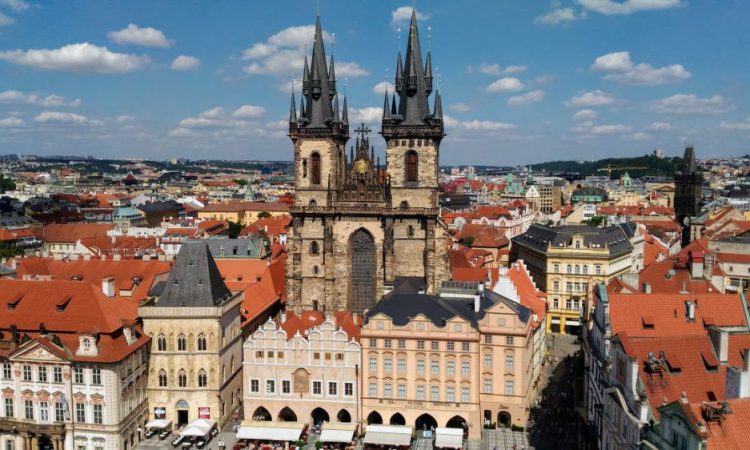 B：来捷克非去布拉格不可。
非...不可
Have to; must
A：来捷克一定要吃什么？
A：来捷克非吃什么不可？
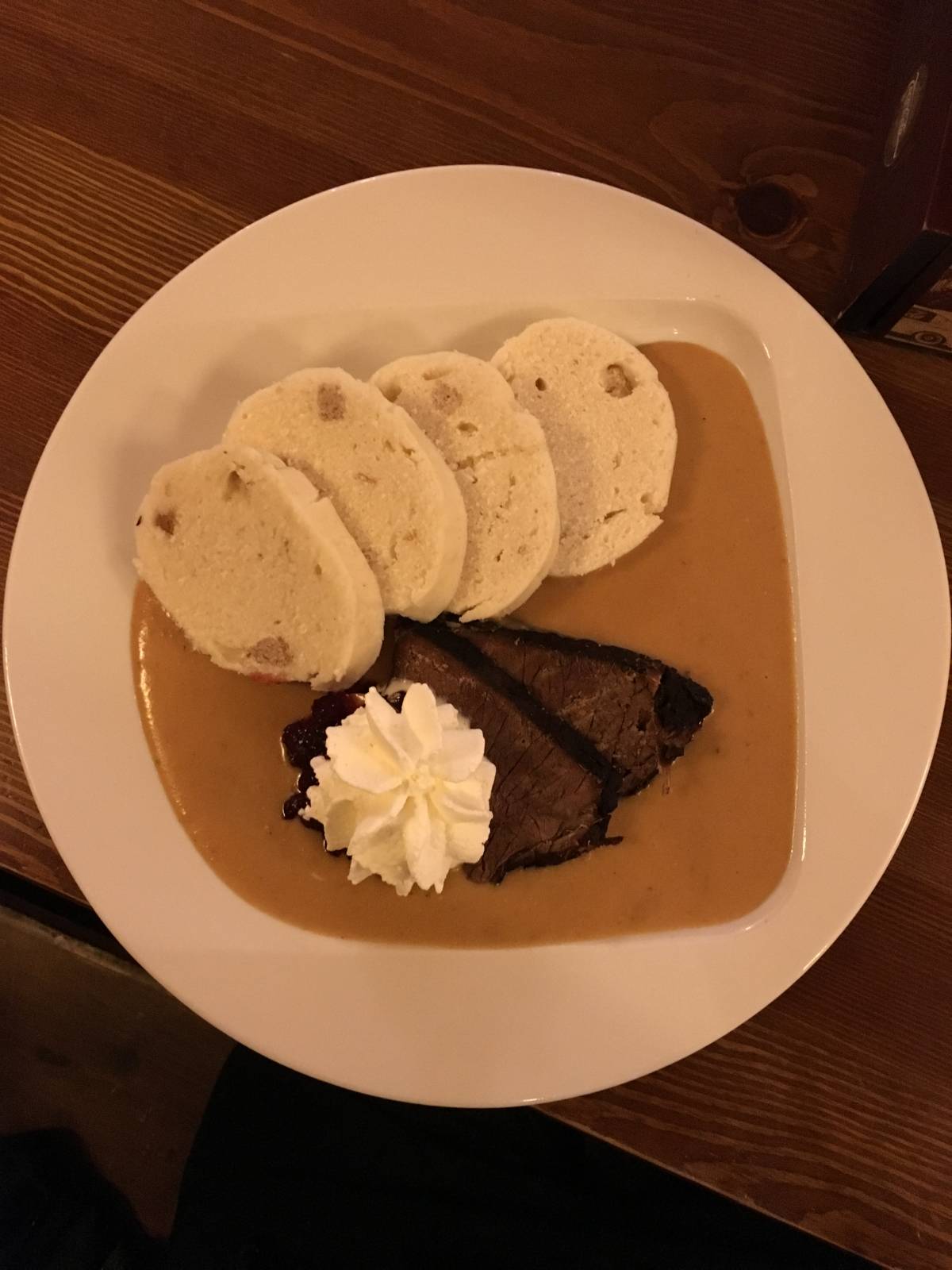 非...不可
Have to; must
来台湾非喝什么不可？
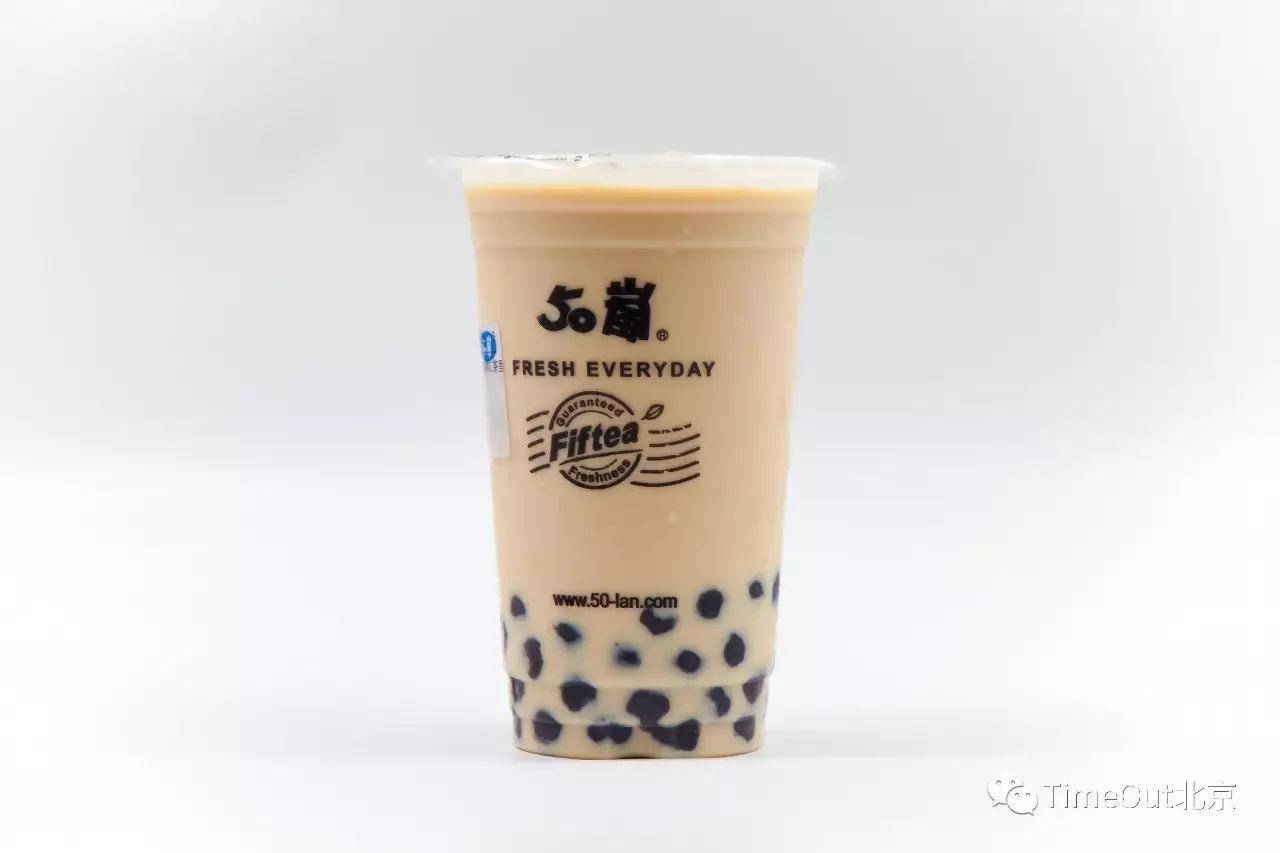 来台湾非喝珍珠奶茶不可。
难道
Do you mean to say….
Is used in rhetorical questions.
When you feel surprise for sth, and you guess the reason
Adverb
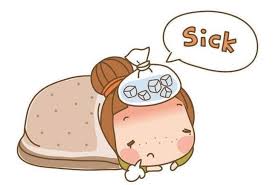 你昨天没来上课，难道是生病了吗？
难道
Do you mean to say….
Is used in rhetorical questions.
When you feel surprise for sth, and you guess the reason
Adverb
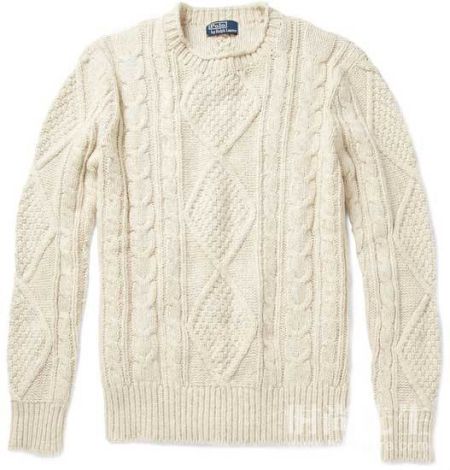 质量不好
你没买那件毛衣
你没买那件毛衣，难道是觉得毛衣的质量不好吗？
难道
Do you mean to say….
Is used in rhetorical questions.
When you feel surprise for sth, and you guess a reason
Adverb
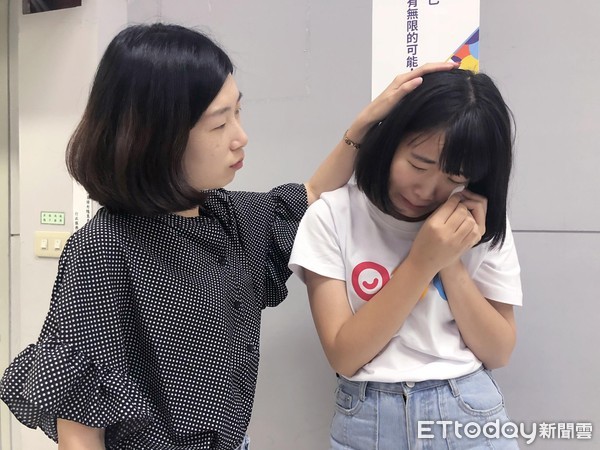 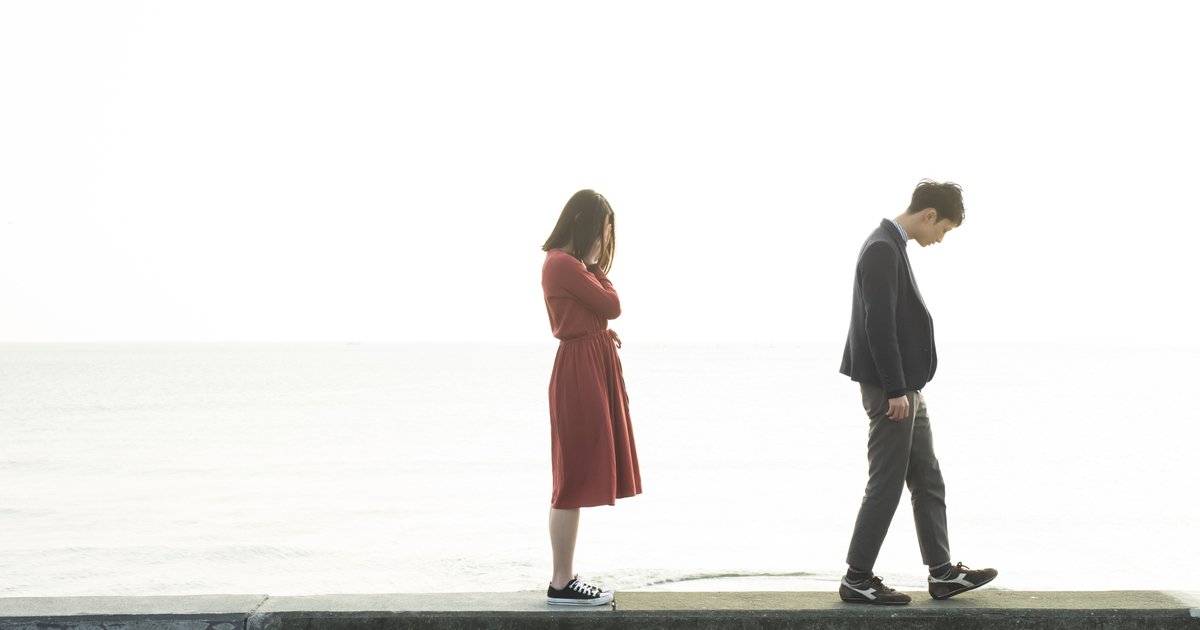 她昨天晚上一直在哭，难道是跟男朋友分手了吗？
难道
Do you mean to say….
Is used in rhetorical questions.
When you feel surprise for sth, and you guess a reason
Adverb
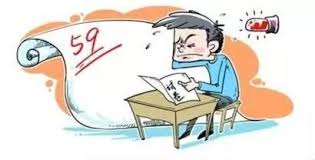 分数
fēnshù
score
你的分数怎么这么低？难道你都不会吗？
难道
请造句
Make a sentence